VDatum
Vertical Datum Transformation Tool


HSRP Briefing

August 27, 2019
What Vertical Datum is My Data in?
Ellipsoidal Datums
Orthometric Datums
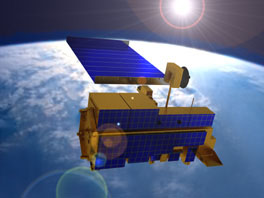 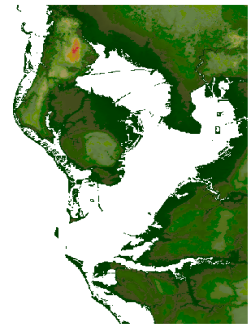 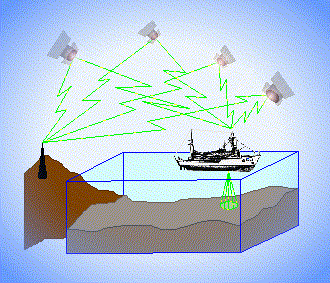 RTK-GPS vertical referencing 
Hydrographic Surveys
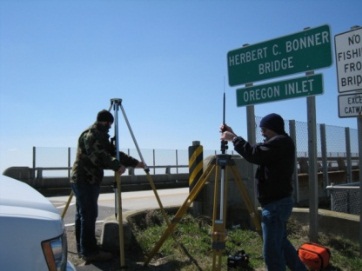 ?
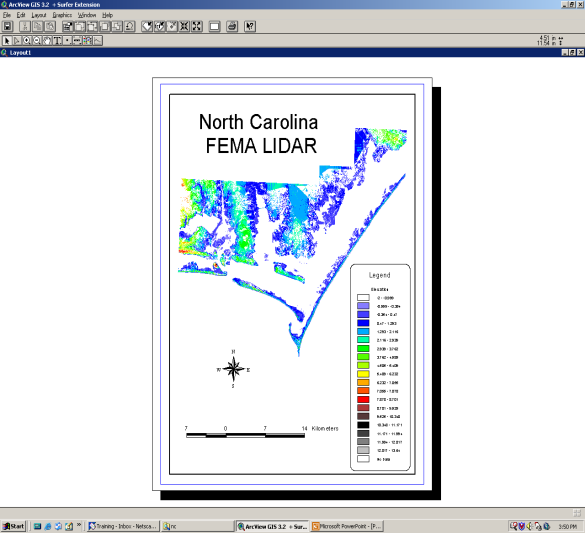 USGS 
Topography
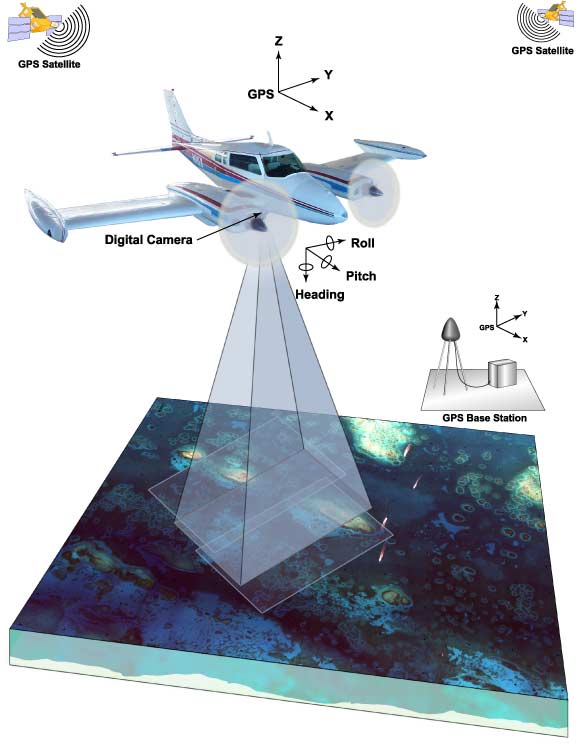 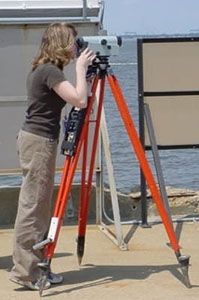 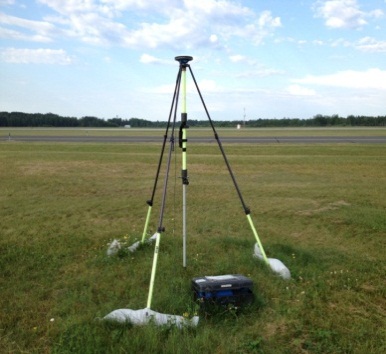 GPS
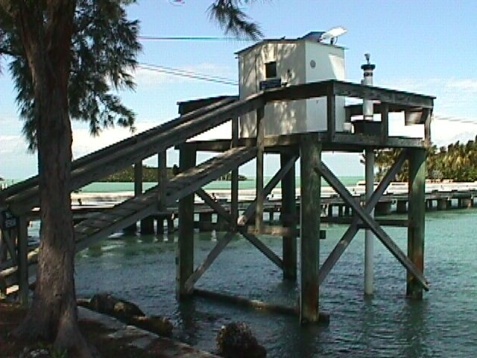 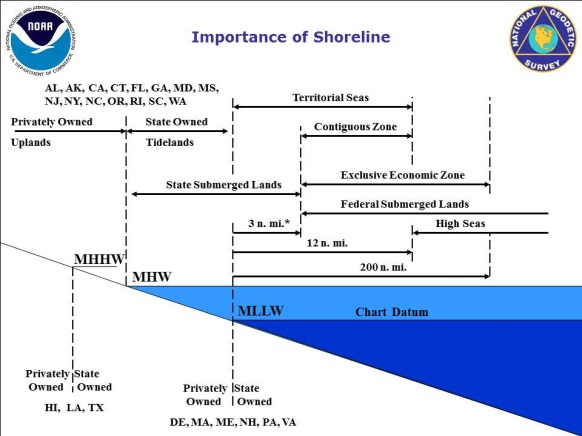 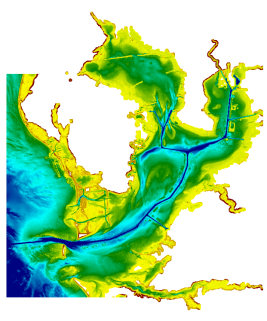 Lidar
NOAA Bathymetry (MLLW)
Tidal Datums
Development and Use of VDatum
Mapping the Land-Sea Interface: VDatum converts elevation data (heights and soundings) among different vertical datums
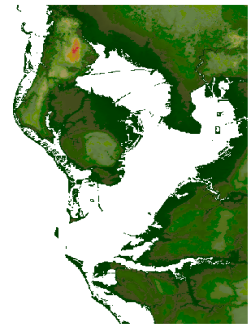 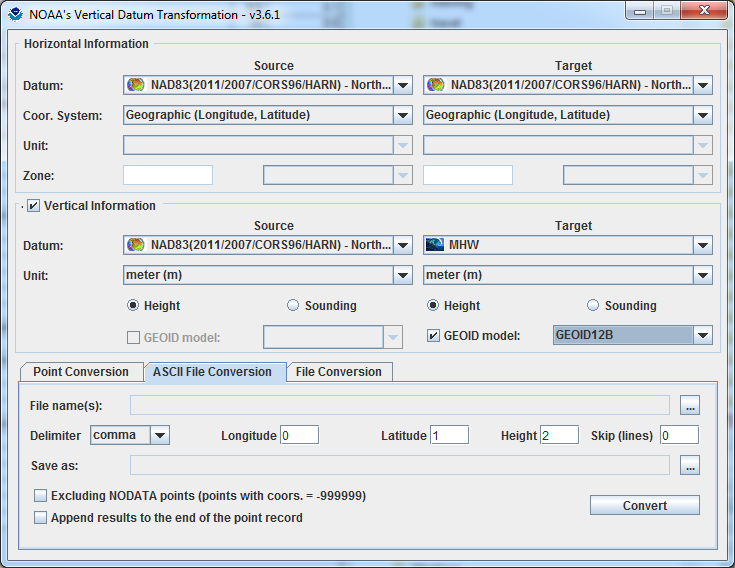 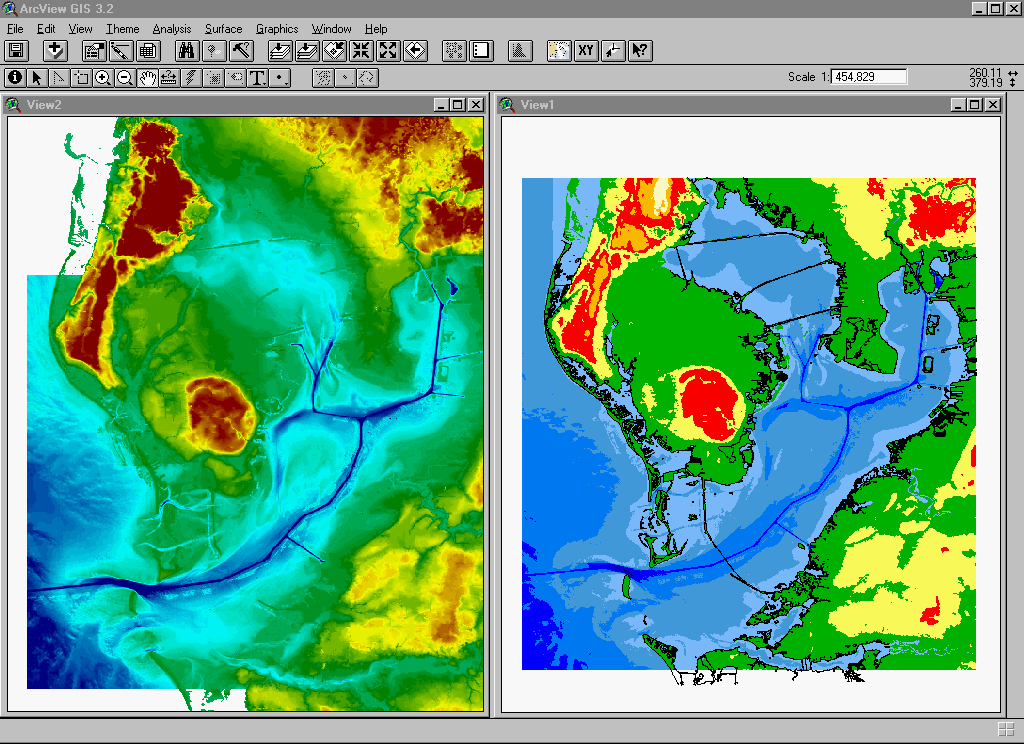 USGS Topography
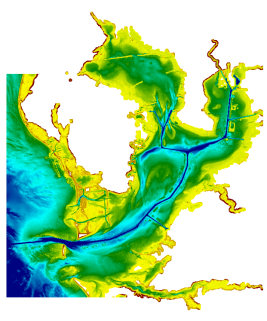 NOAA Bathymetry
VDatum is a Java application developed jointly by :

National Geodetic Survey (NGS)
 
Office of Coast Survey (OCS)

Center for Operational Oceanographic 
     Products & Services (CO-OPS)
[Speaker Notes: Vertical Datum Transformation (VDatum) is a free software tool under development jointly by NOAA's National Geodetic Survey (NGS), Office of Coast Survey (OCS) and Center for Operational Oceanographic Products and Services (CO-OPS). VDatum is designed to vertically transform geospatial data among a variety of tidal, orthometric and ellipsoidal vertical datums - allowing users to convert their data from different vertical references to a common system , enabling the fusion of diverse geospatial data onto a preferred vertical  datum.]
Foundational Data
  Observations
(Geodetic and Tidal)
Modeling 
(Hydrodynamic and
                            TSS) 
      and Uncertainty Development
Software Development
 and Outreach/
Training/
Coordination
VDatum
3 Categories of Vertical Datums:
3D/Ellipsoid
realized through space-based systems, such as GPS
Orthometric (GEOID)
based on a form of 
global mean sea level
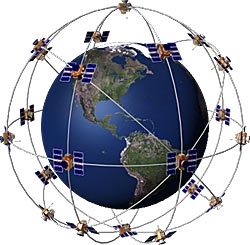 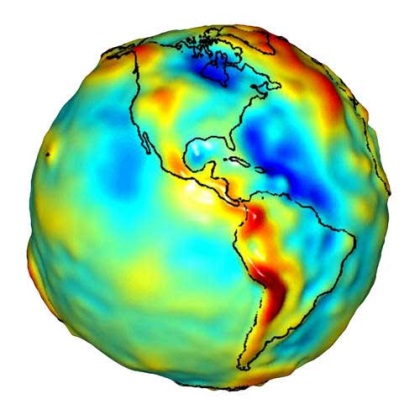 Tidal Datums
based on tidally-derived surfaces such as high or low water
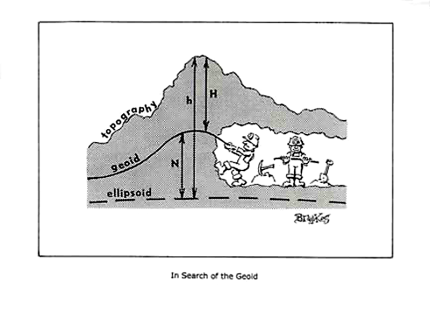 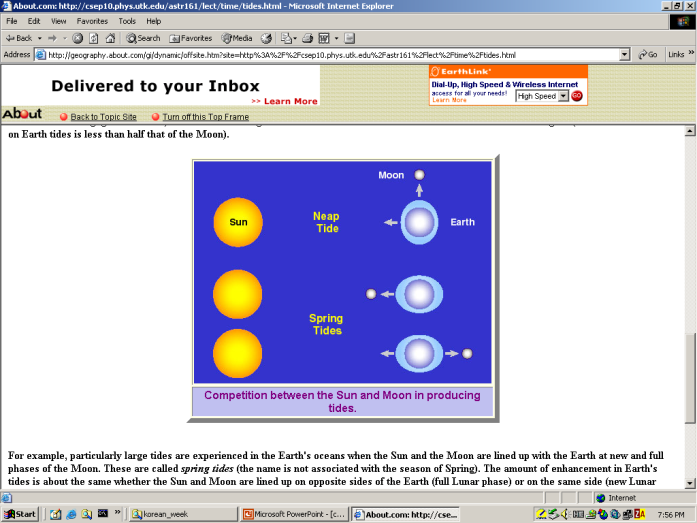 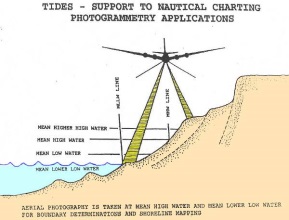 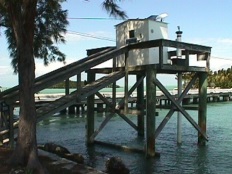 National Water Level Observation Network (NWLON)
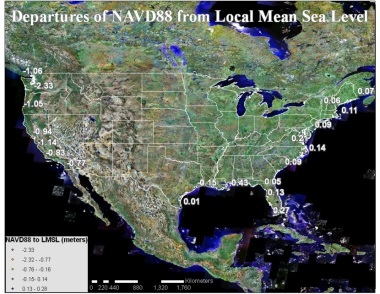 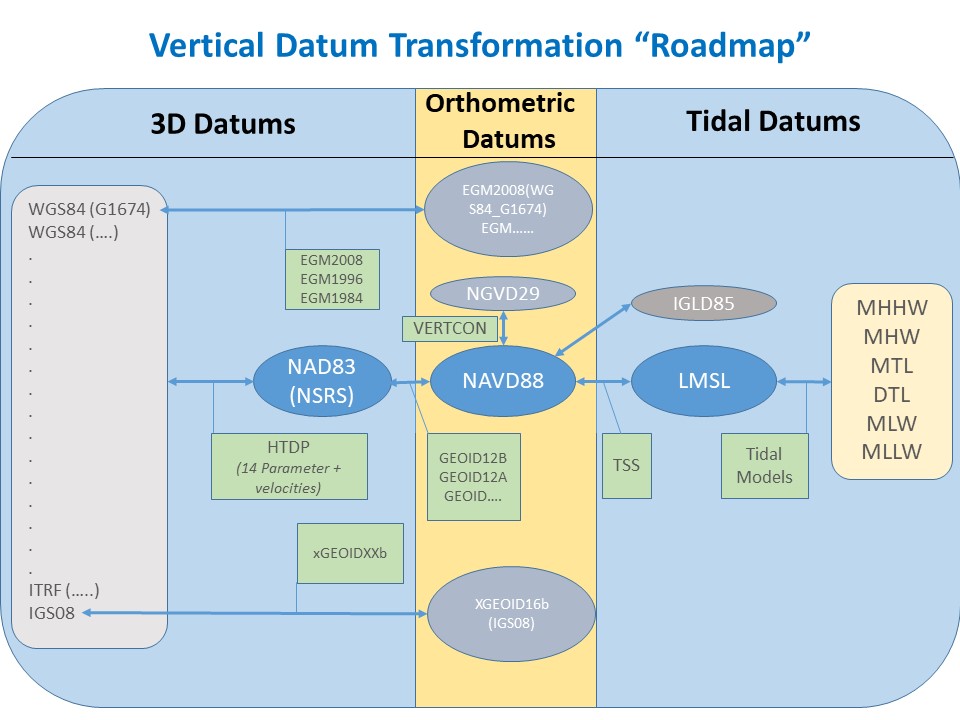 VDatum Website:  vdatum.noaa.gov(Version 4.0,  August 5, 2019)
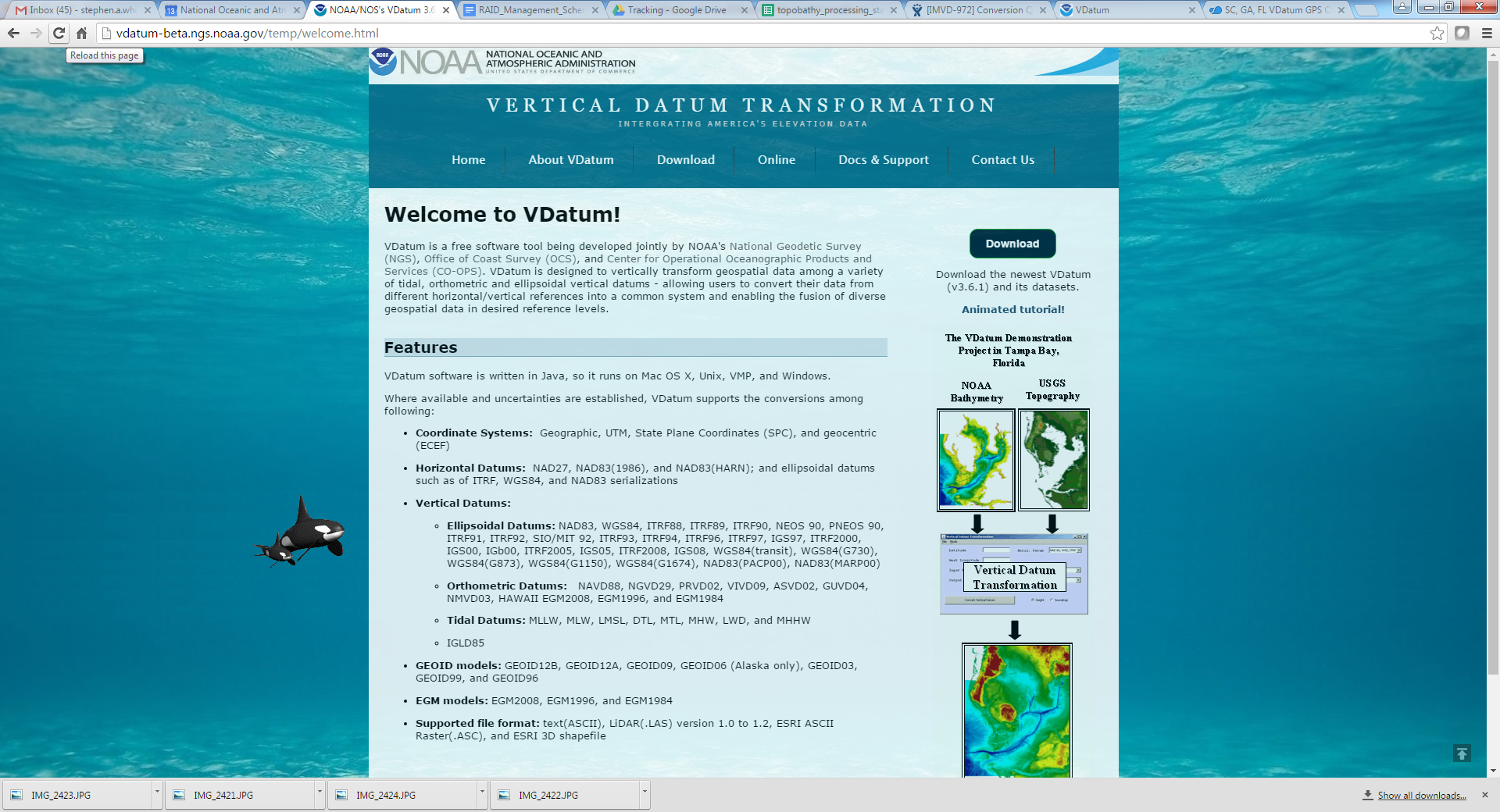 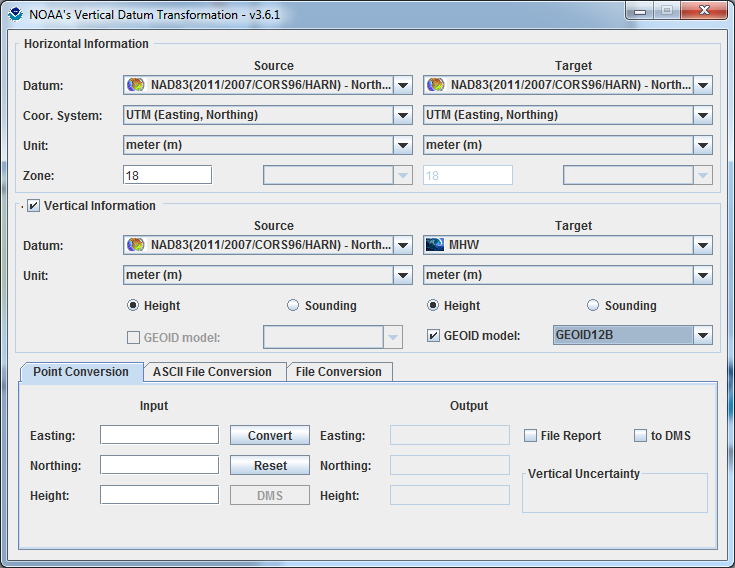 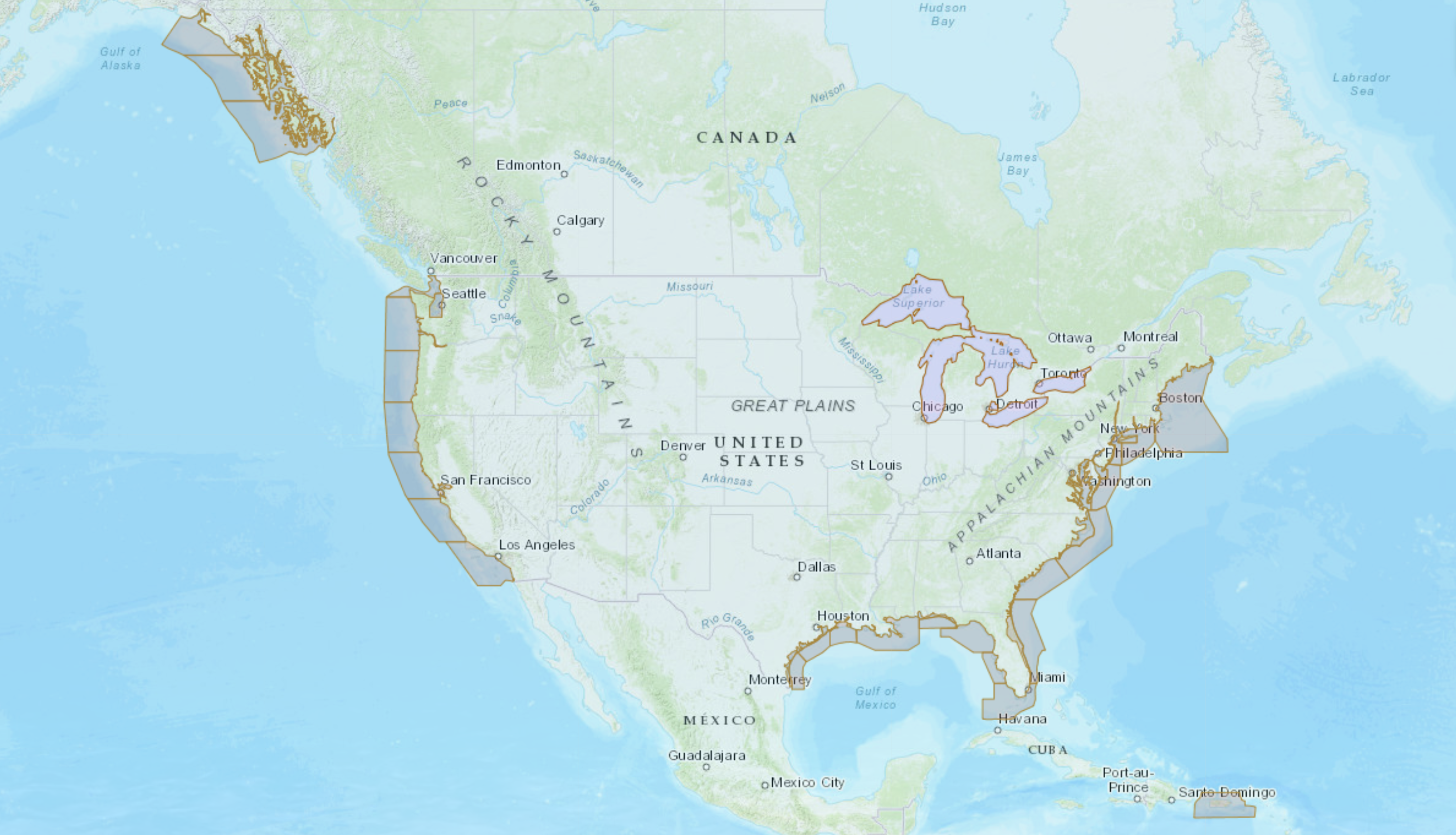 VDatum: Interfaces
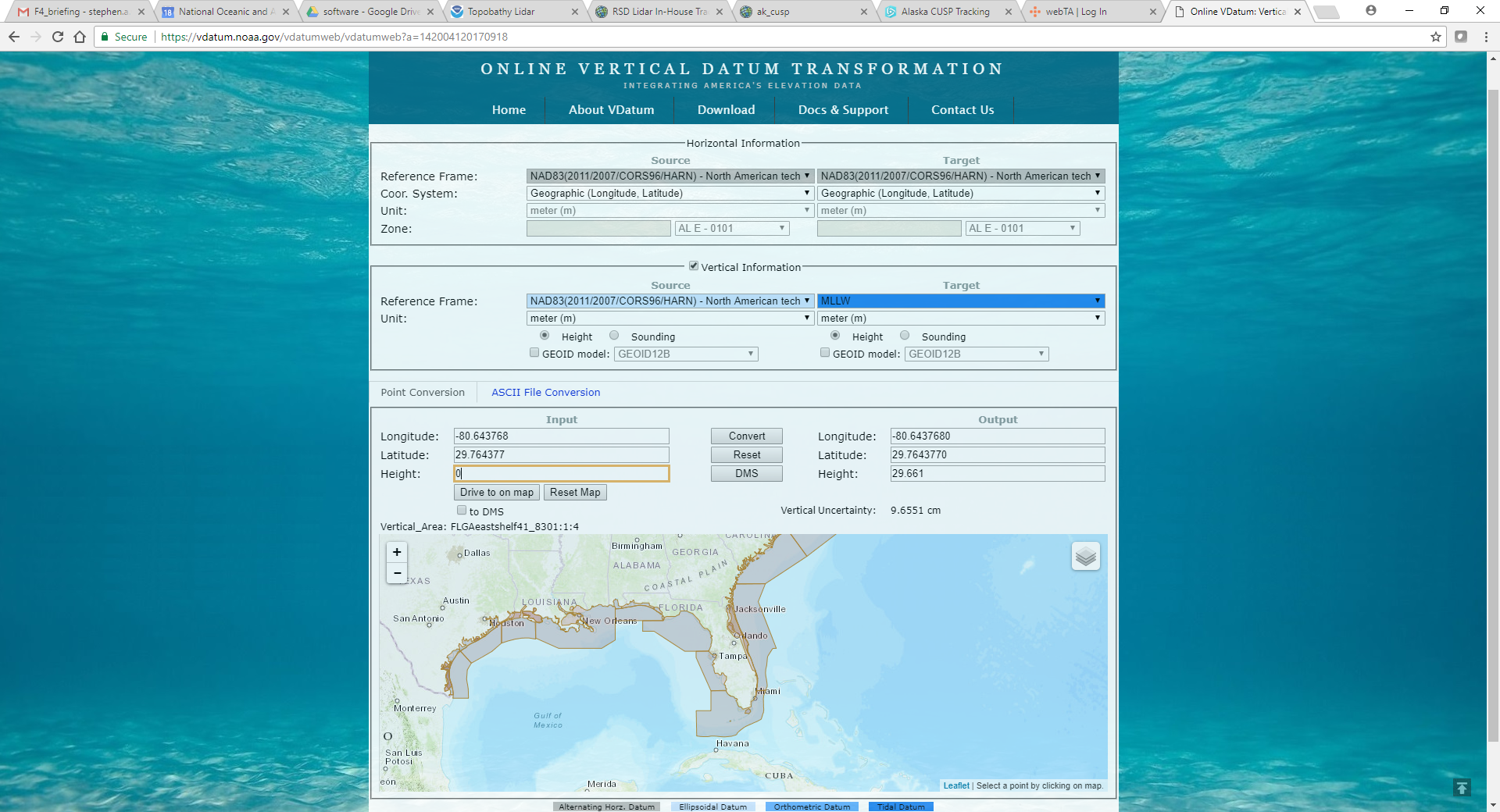 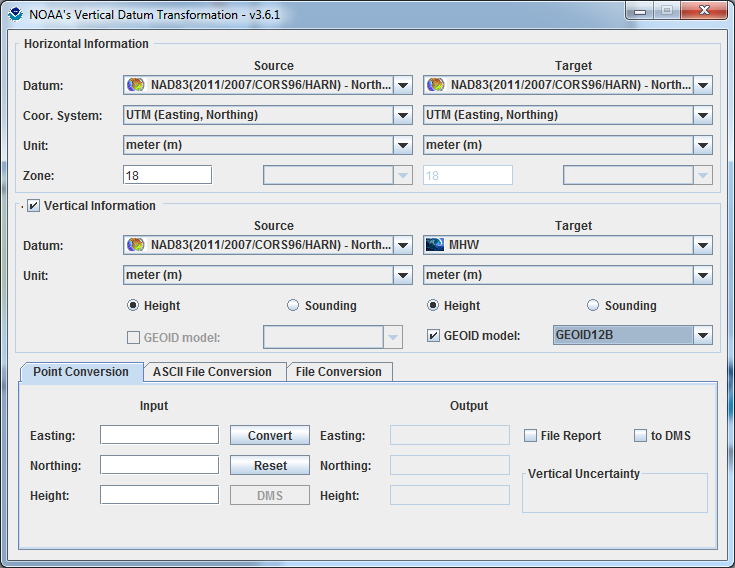 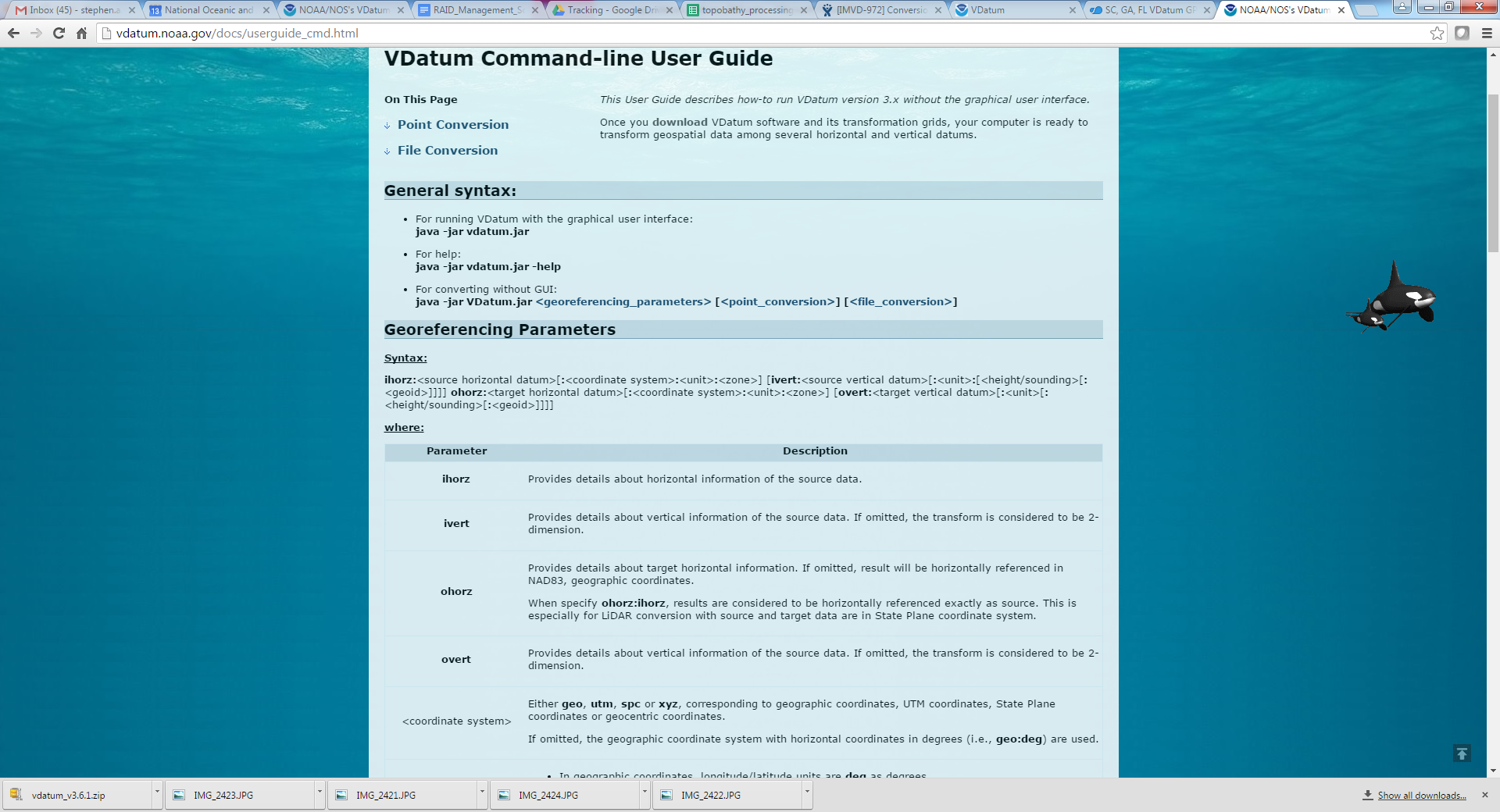 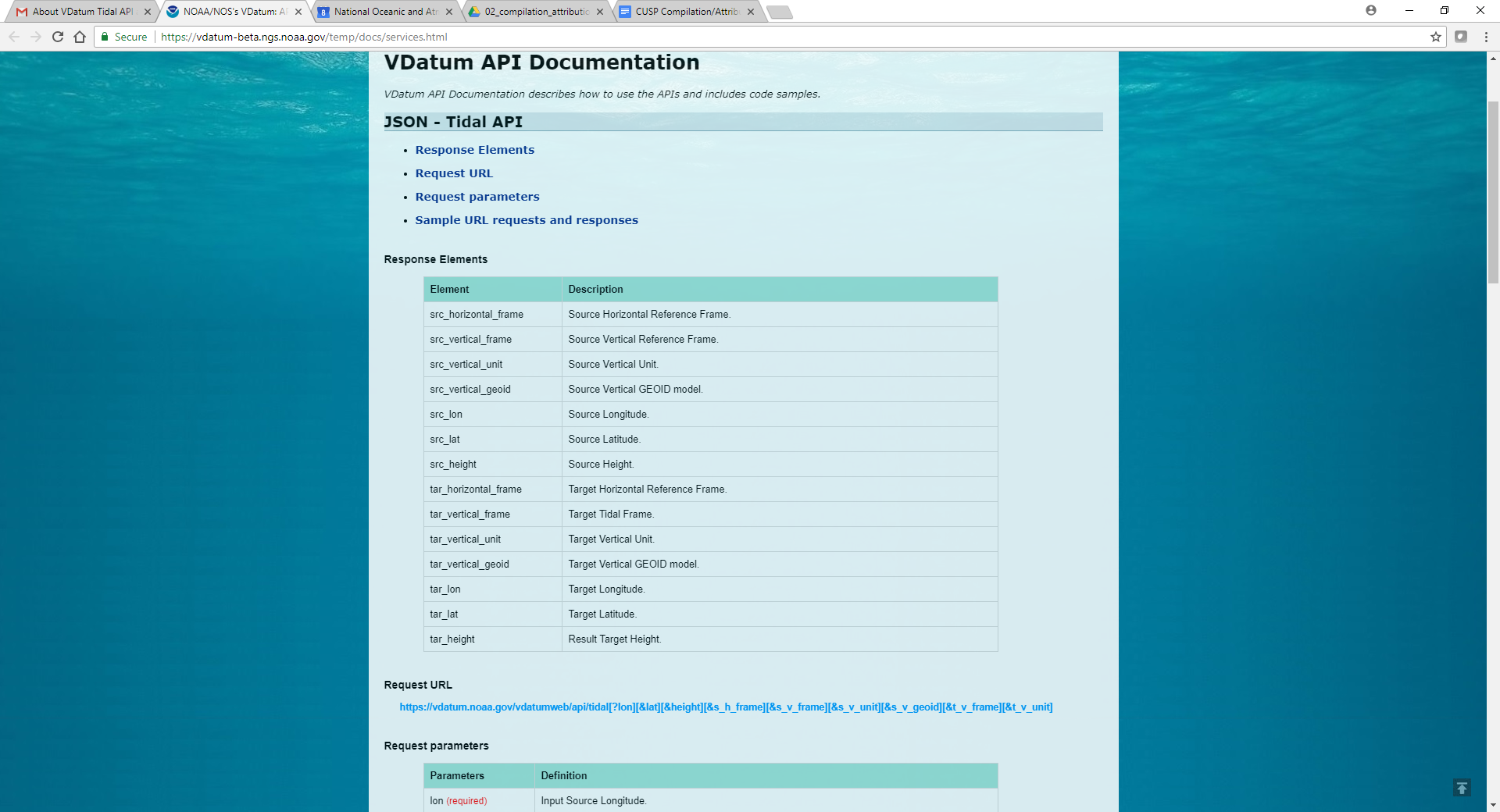 VDatum:  vdatum.noaa.gov(Version 4.0, August 5, 2019)
NADCON 5.0 Integration:
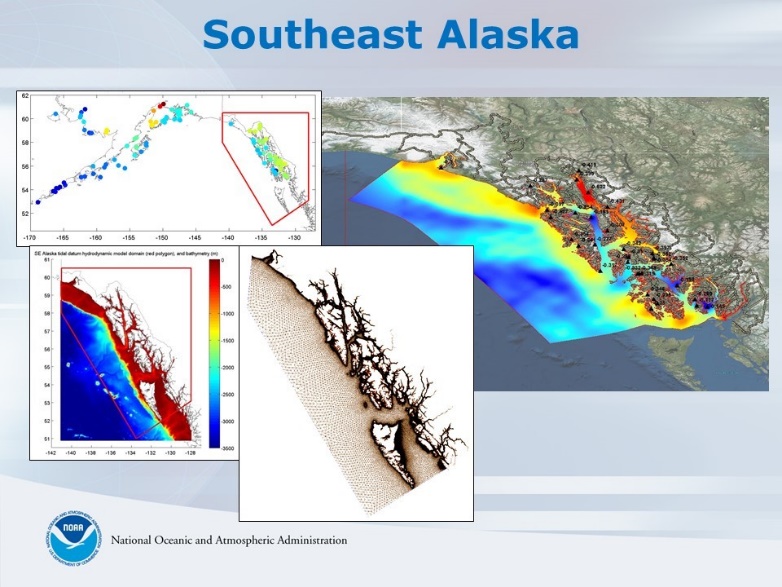 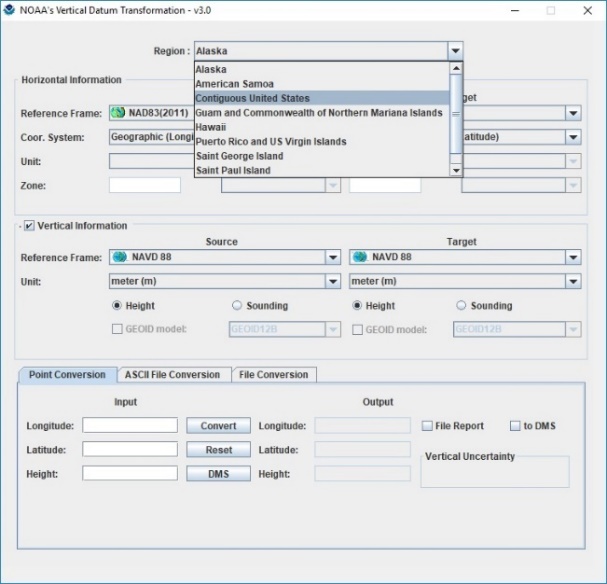 SE Alaska Regional
Model Release:
NY/LIS Regional Model
Update Release:
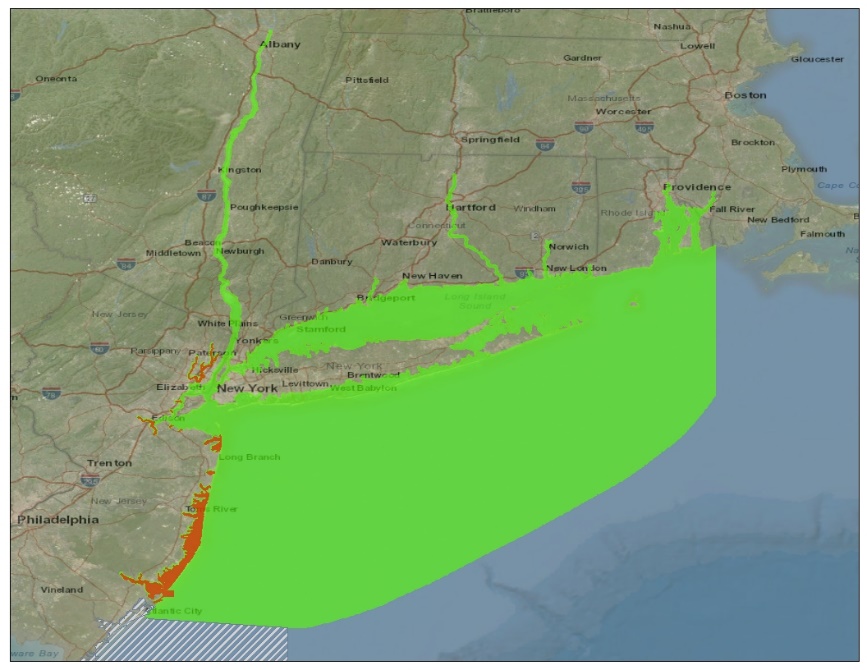 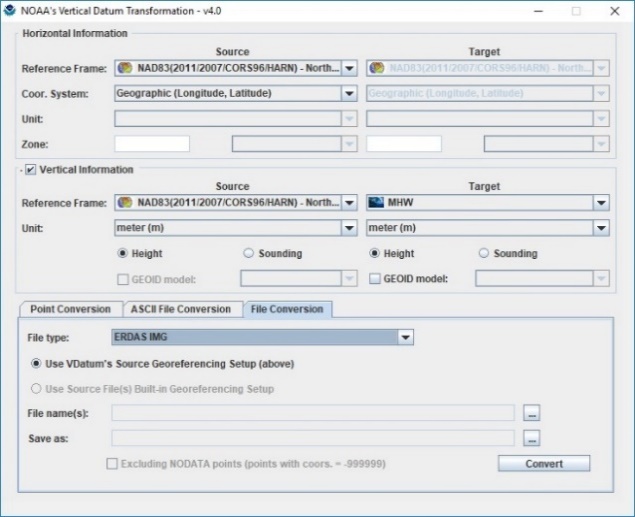 ERDAS IMG Format Support:
VDatum Summary
The VDatum transformations tool from NOAA allows us to transform vertical datasets between ellipsoidal, orthometric and tidal datums...

Assuring data is transformed correctly

Enabling multiple uses for datasets across applications (Coastal Resilience, Intelligence, and place-based)

Permitting merging of disparate data sets to a common reference

And providing transformation uncertainty estimates      for intelligent decision-making and analysis.
What’s Next:  Strategic Priorities
Create Consistency between Regional Models 

Reducing Regional Model Uncertainty to <10cm

Increasing Coverage

Next Generation TSS Model (utilizing gravimetric GEOID transformation roadmap) – GPS on Tidal Benchmarks

Spatially Varying Uncertainty

Software Development

Communication and Outreach
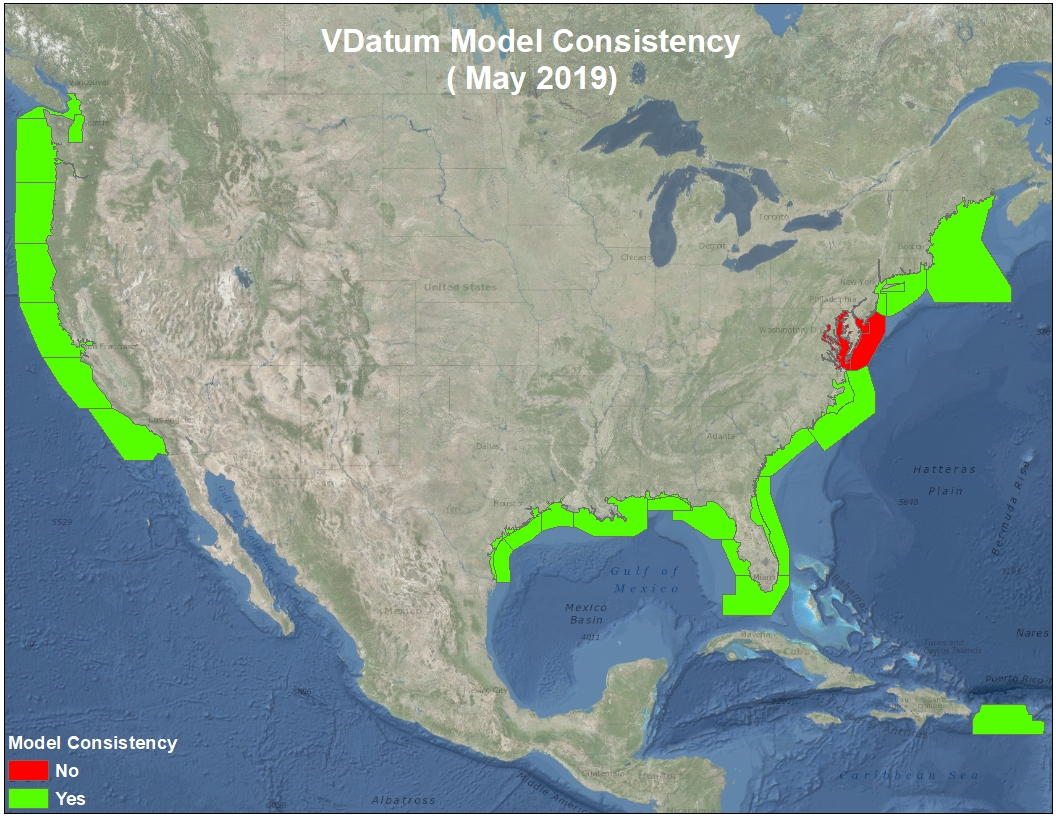 Foundational Data: Tidal
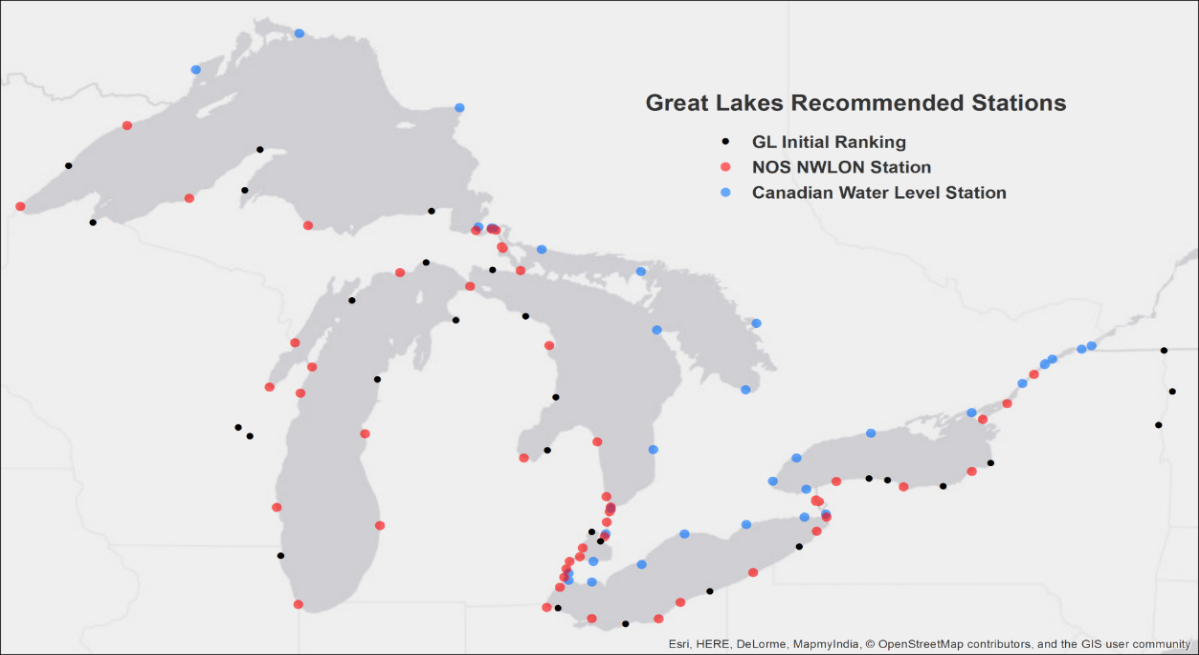 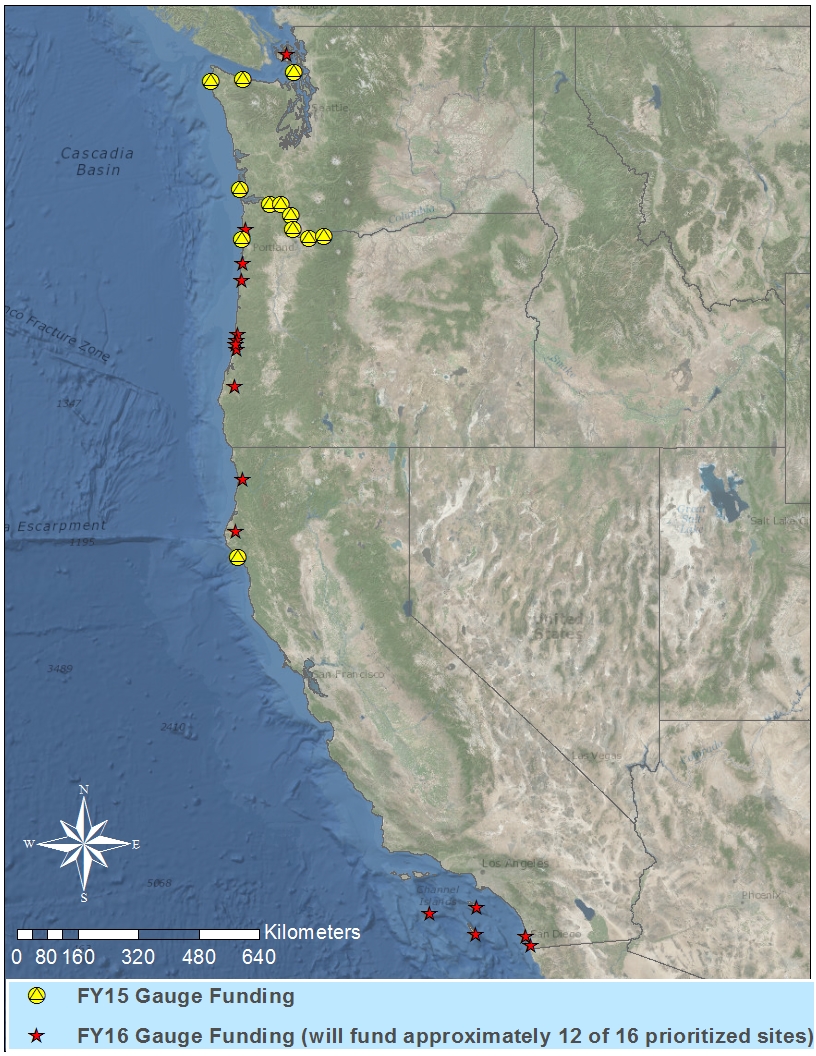 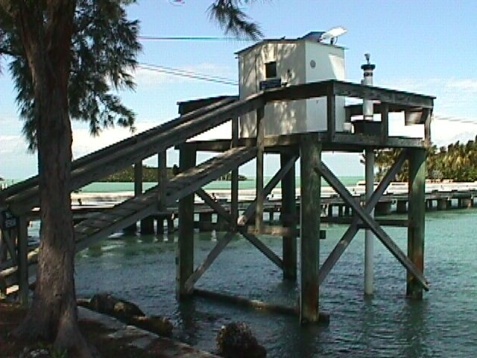 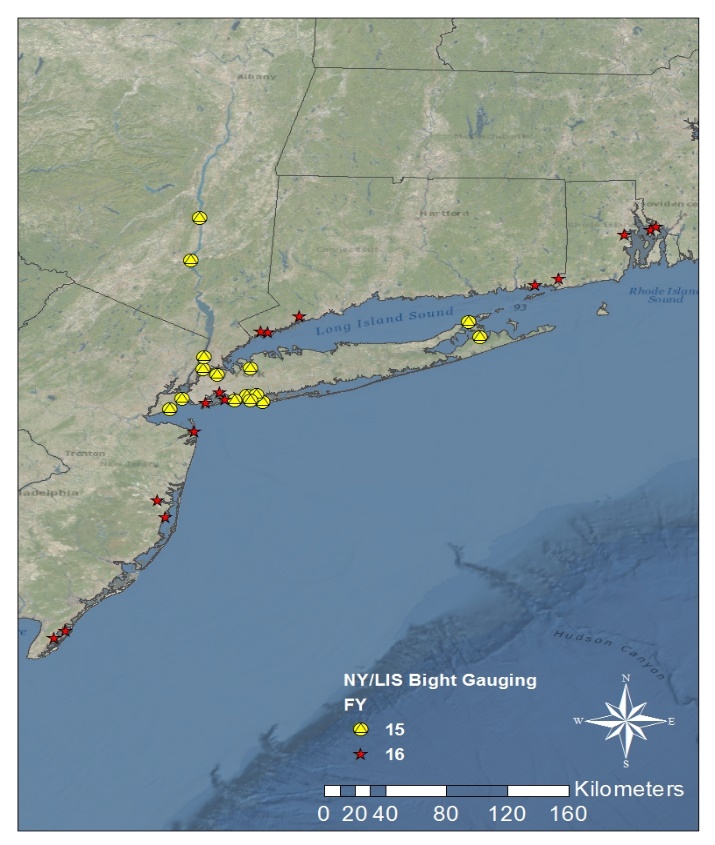 Supplemental
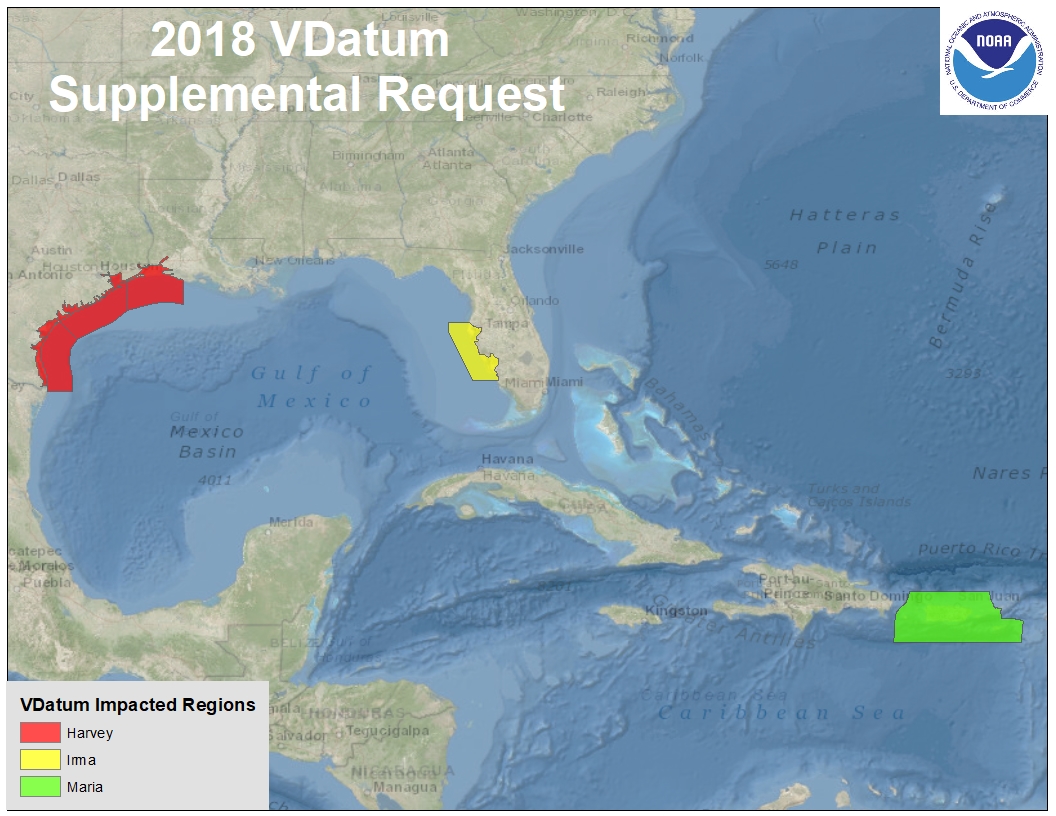 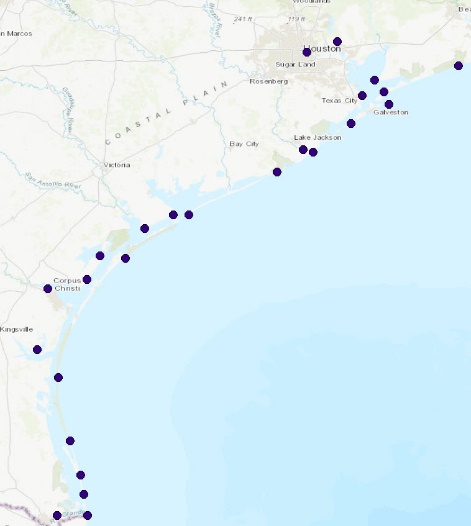 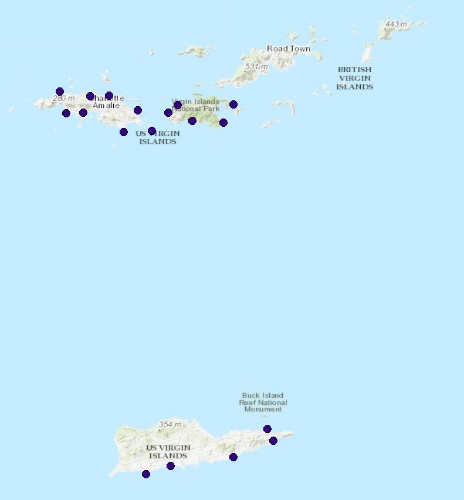 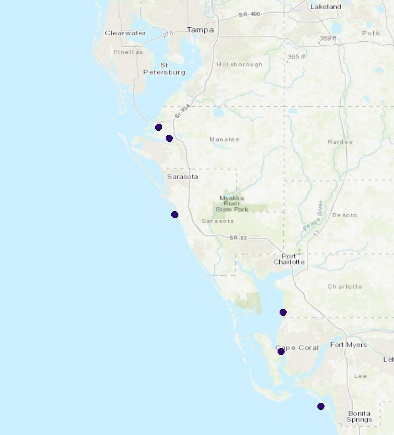 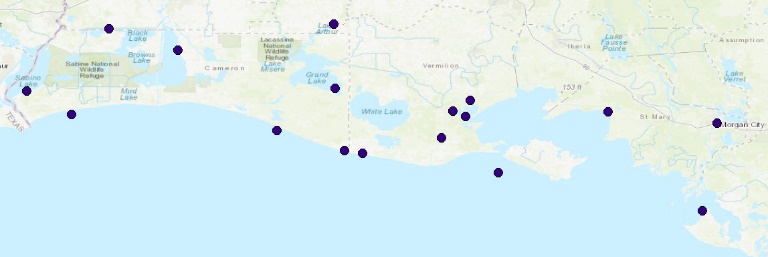 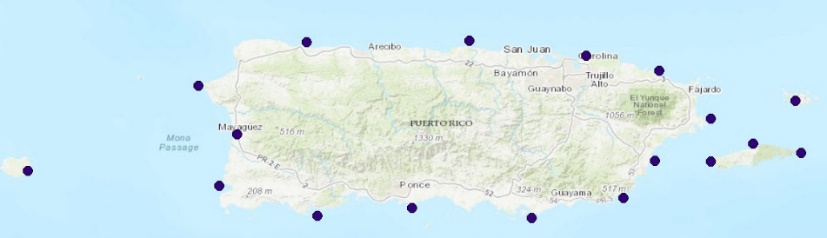 Supplemental
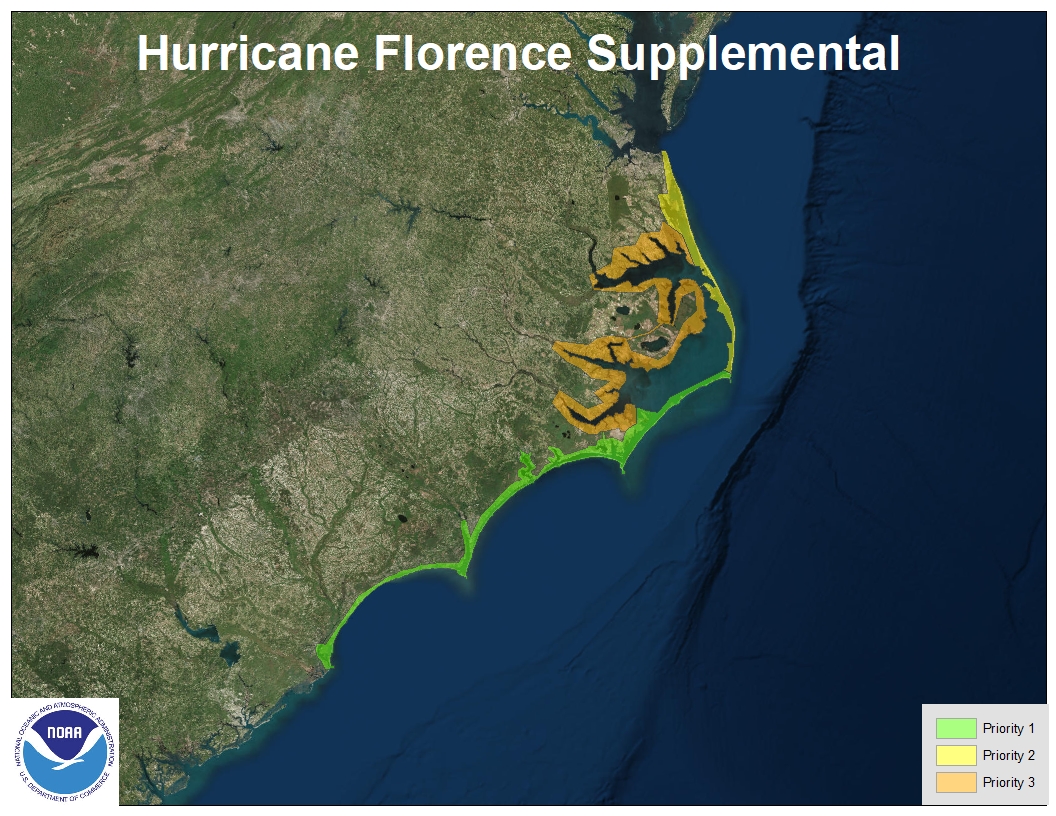 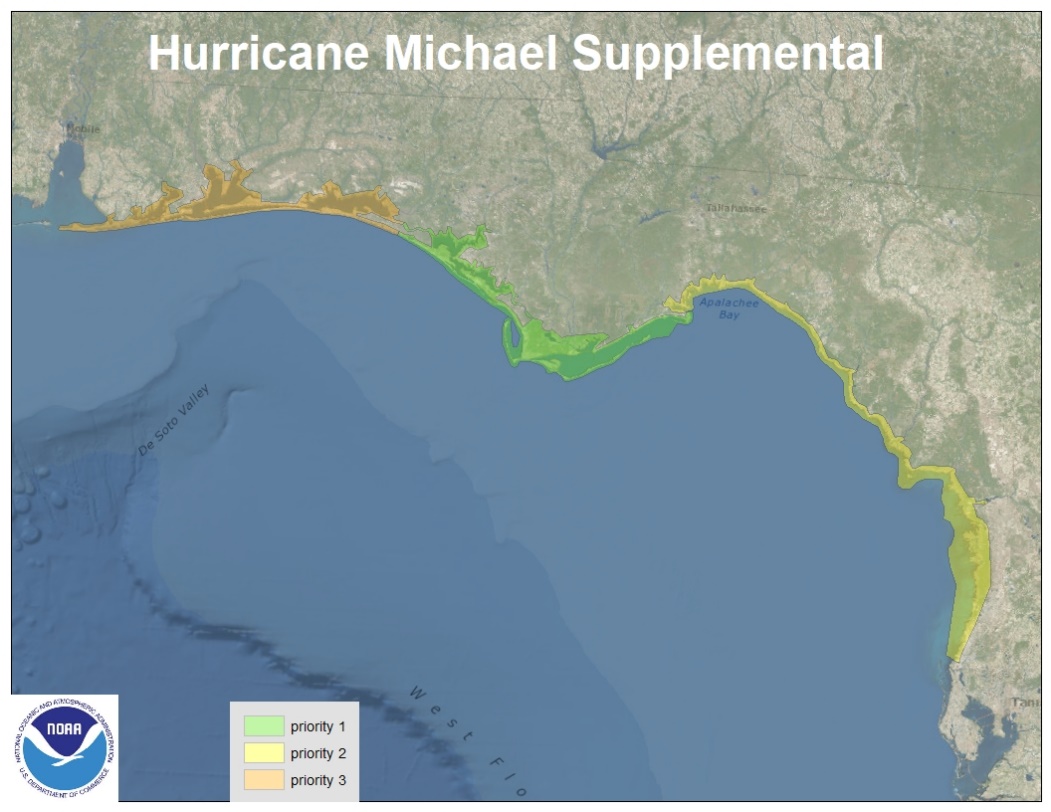 Foundational Data: Geodetic
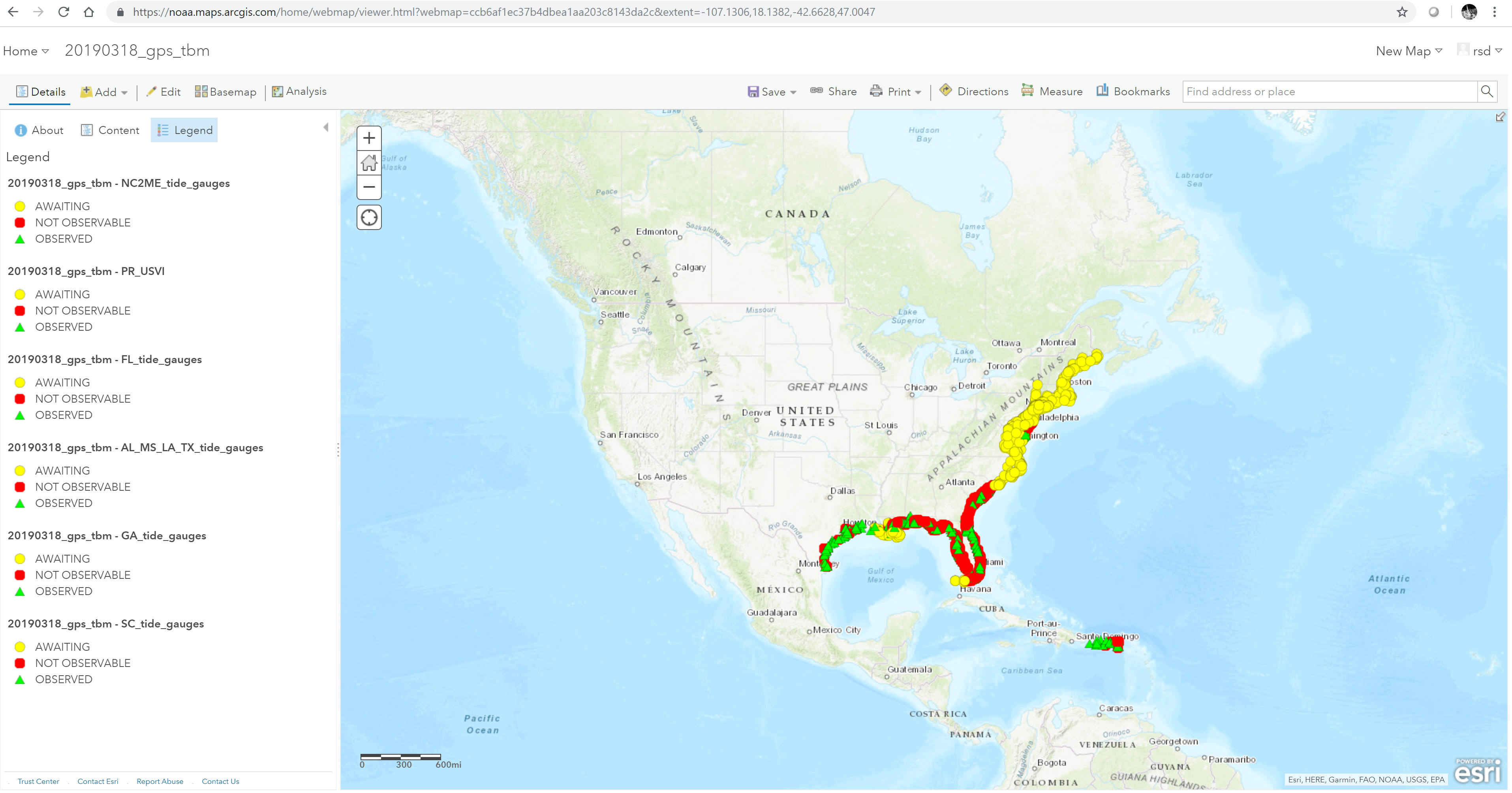 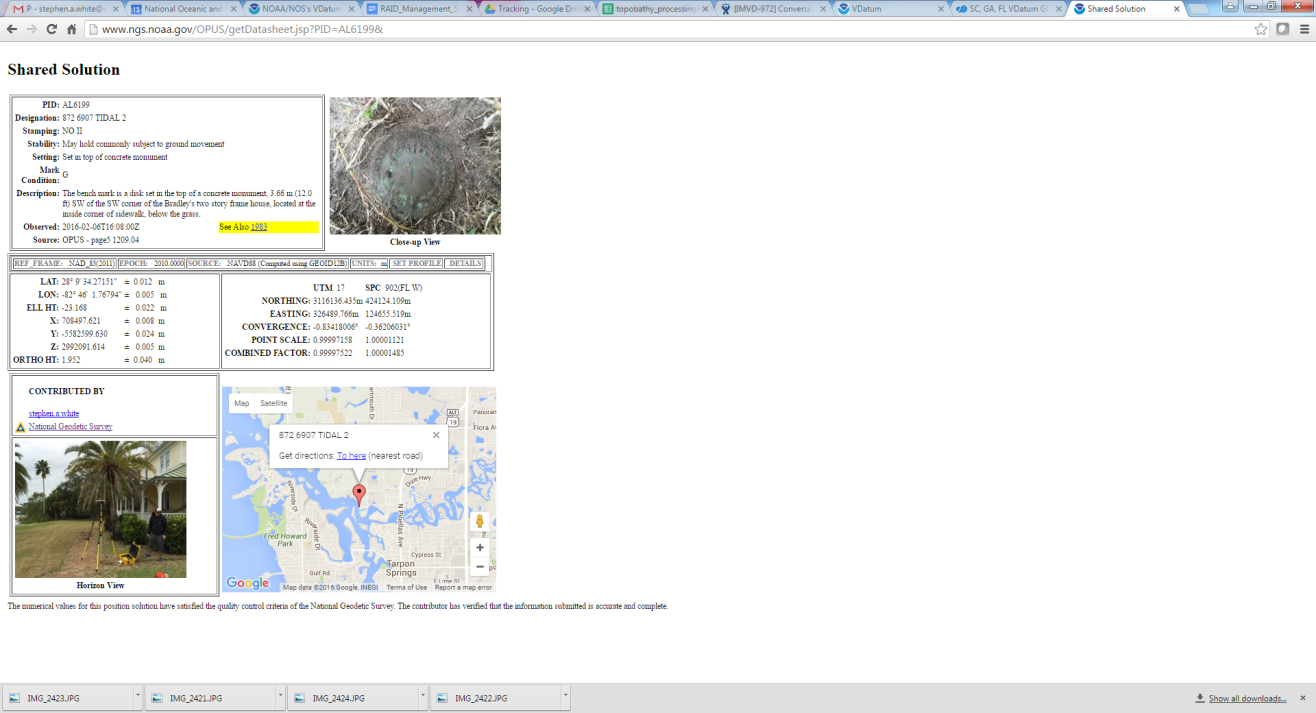 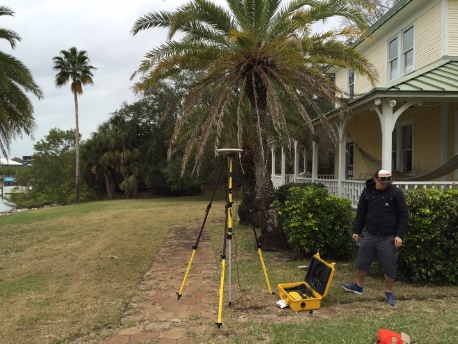 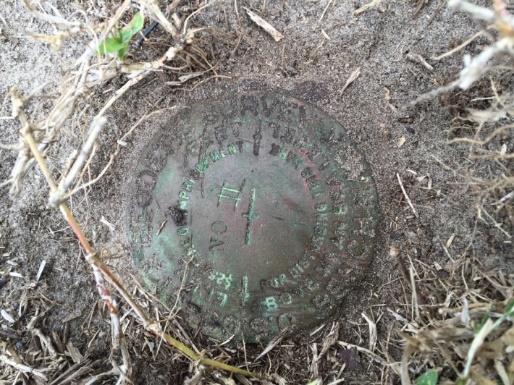 GPS Observations: for determination of Geodetic to Tidal Relationships
Original efforts were for NAVD88 linkages at stations without defined relationships
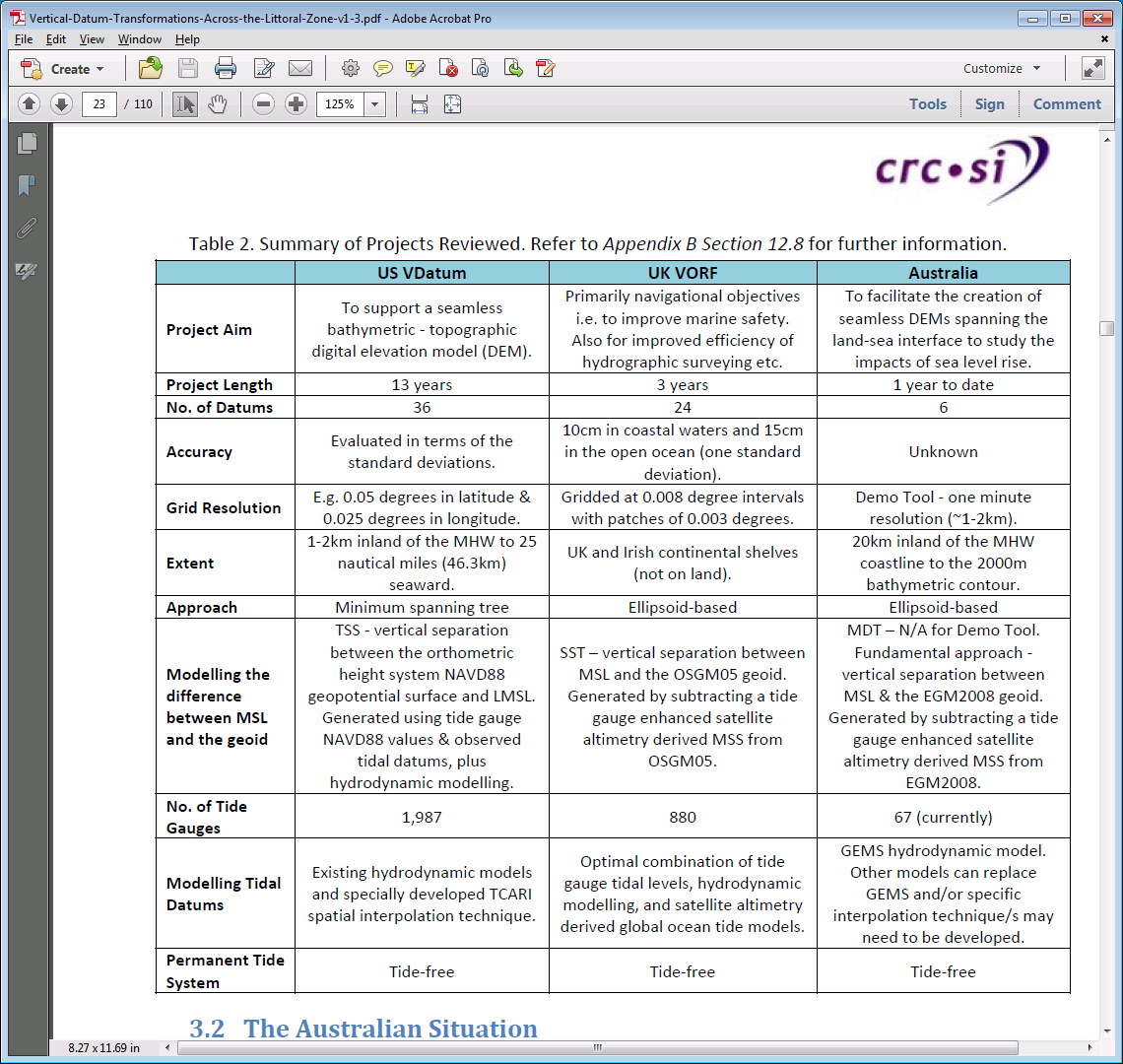 New Proposed VDatum Transformation Roadmap
based on a purely Gravimetric GEOID
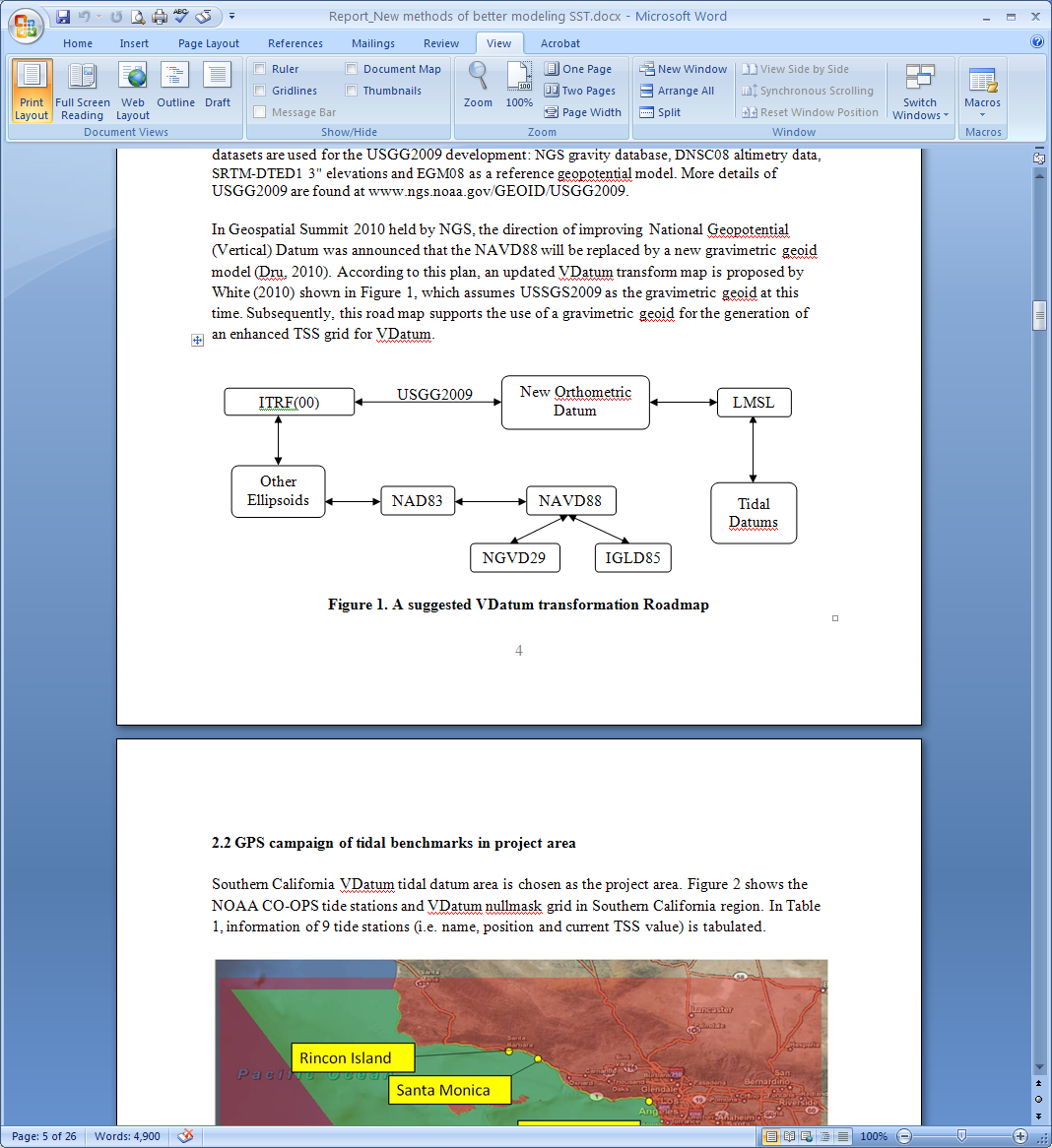 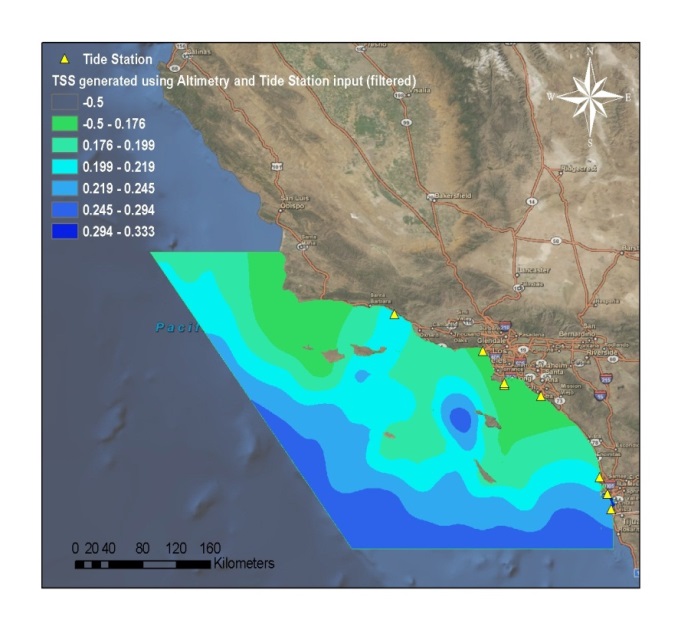 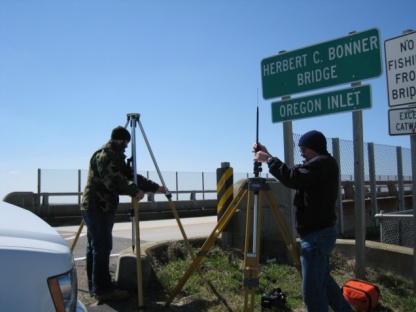 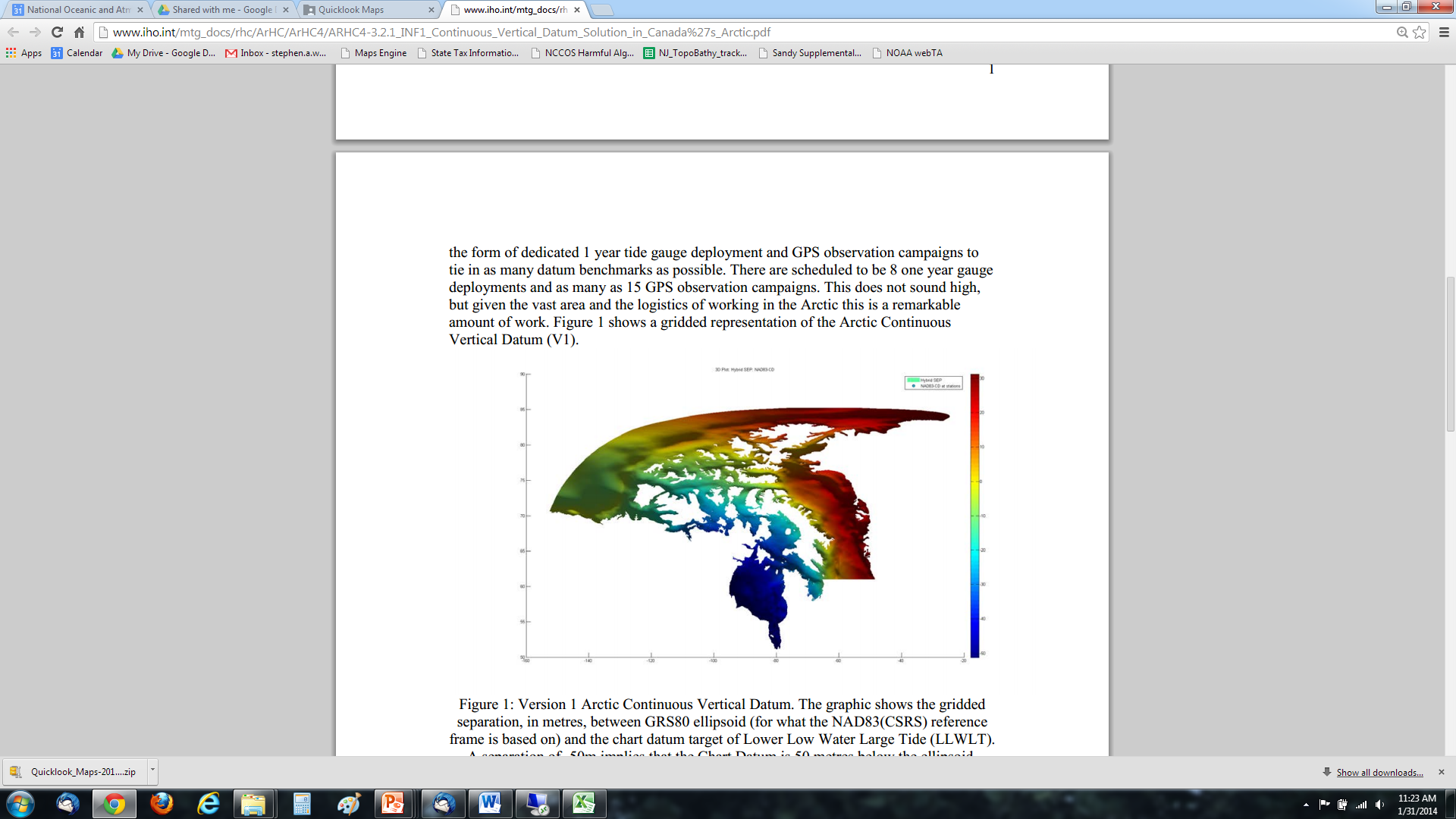 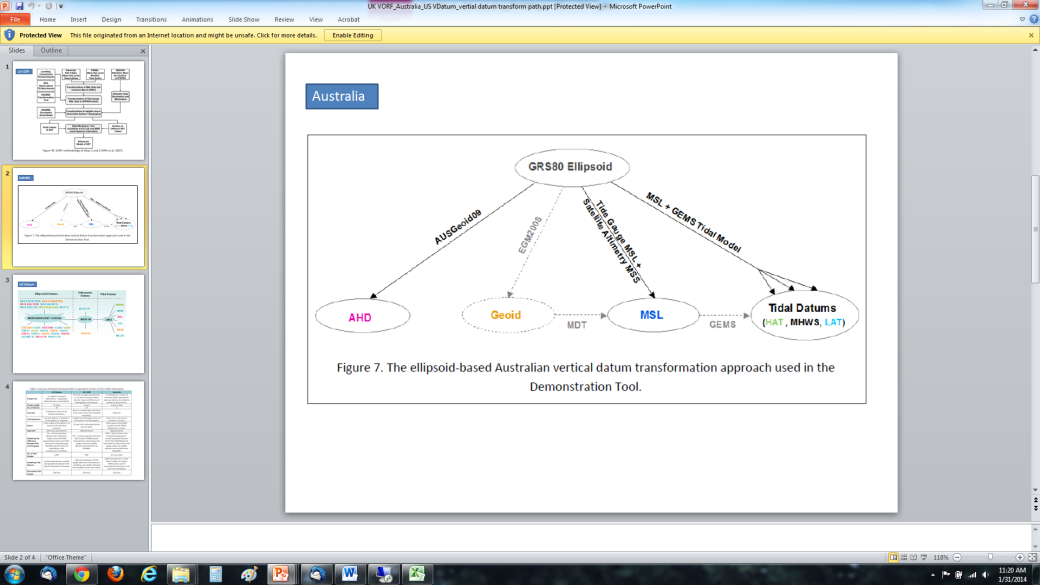 Hydrodynamic vs. TSS Modeling
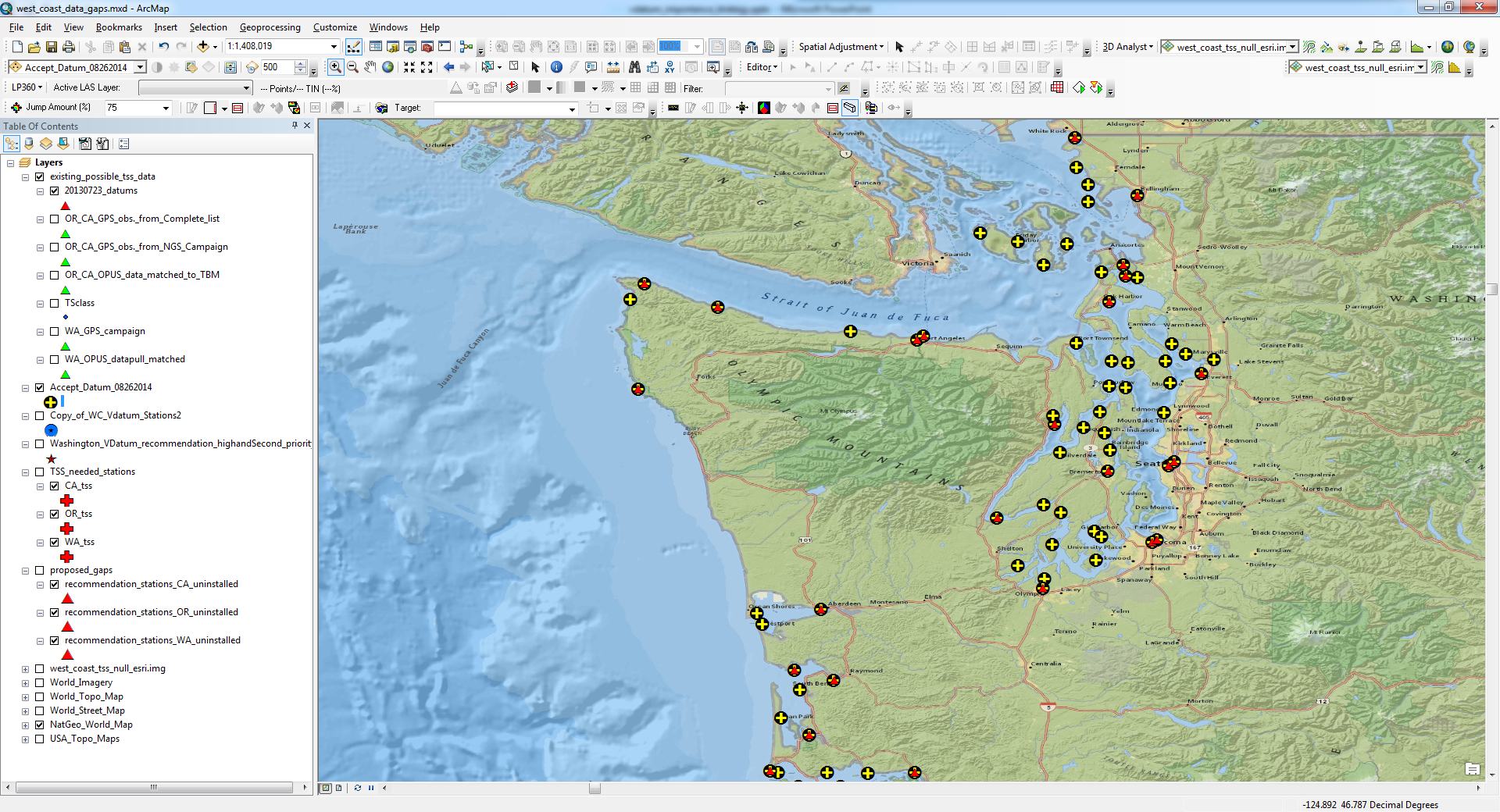 Future Enhancements: Next Generation TSS Development
New GEOID: Coastal gravity field improvement
New Proposed Transformation Roadmap
based on a purely Gravimetric GEOID
A Must: GPS Campaign on bench marks to determine new relationships
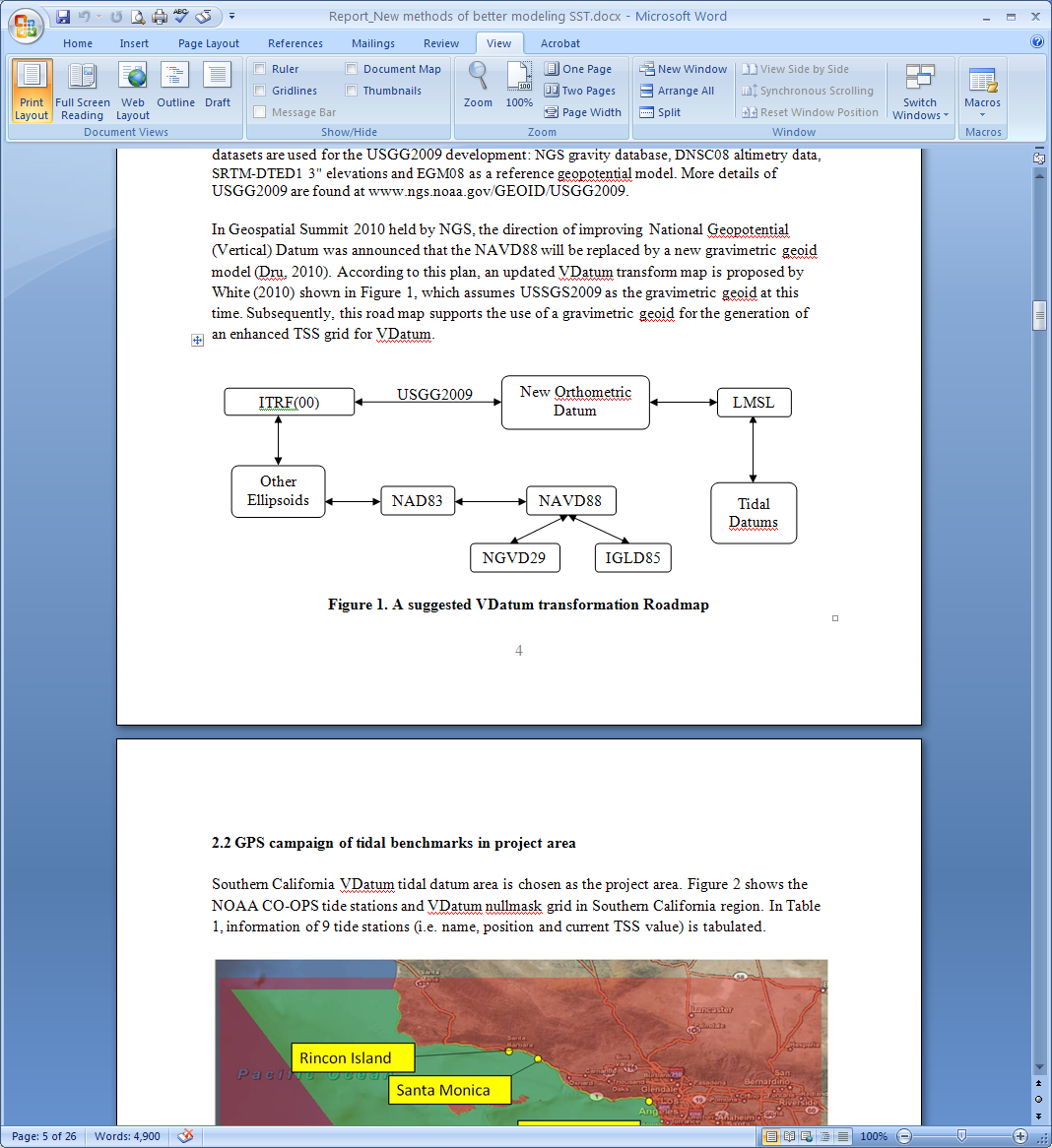 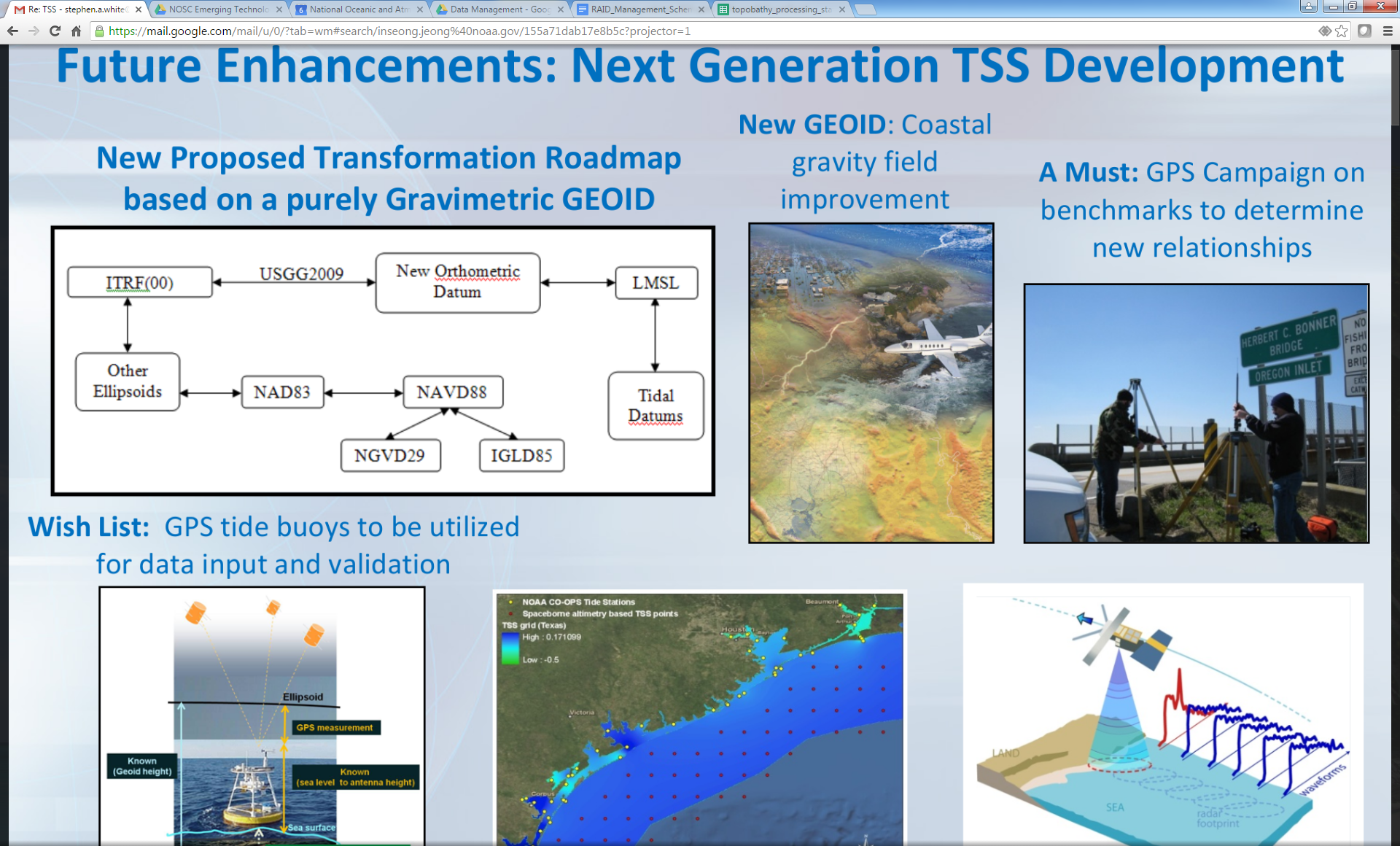 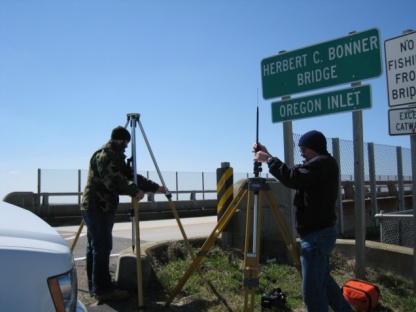 Wish List:  GPS tide buoys to be utilized for data input and validation
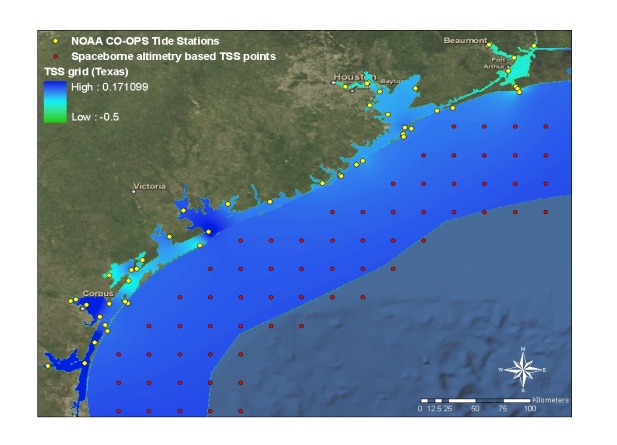 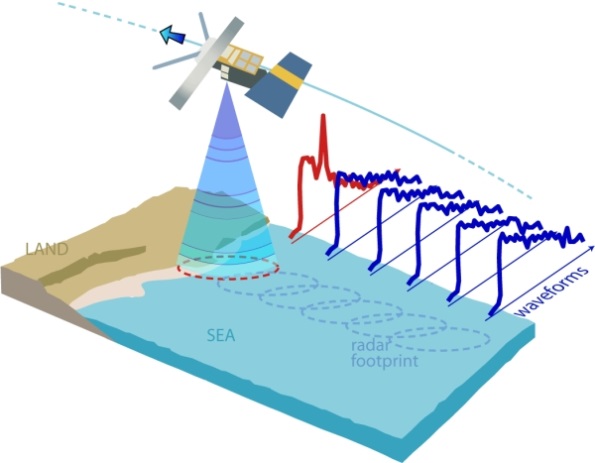 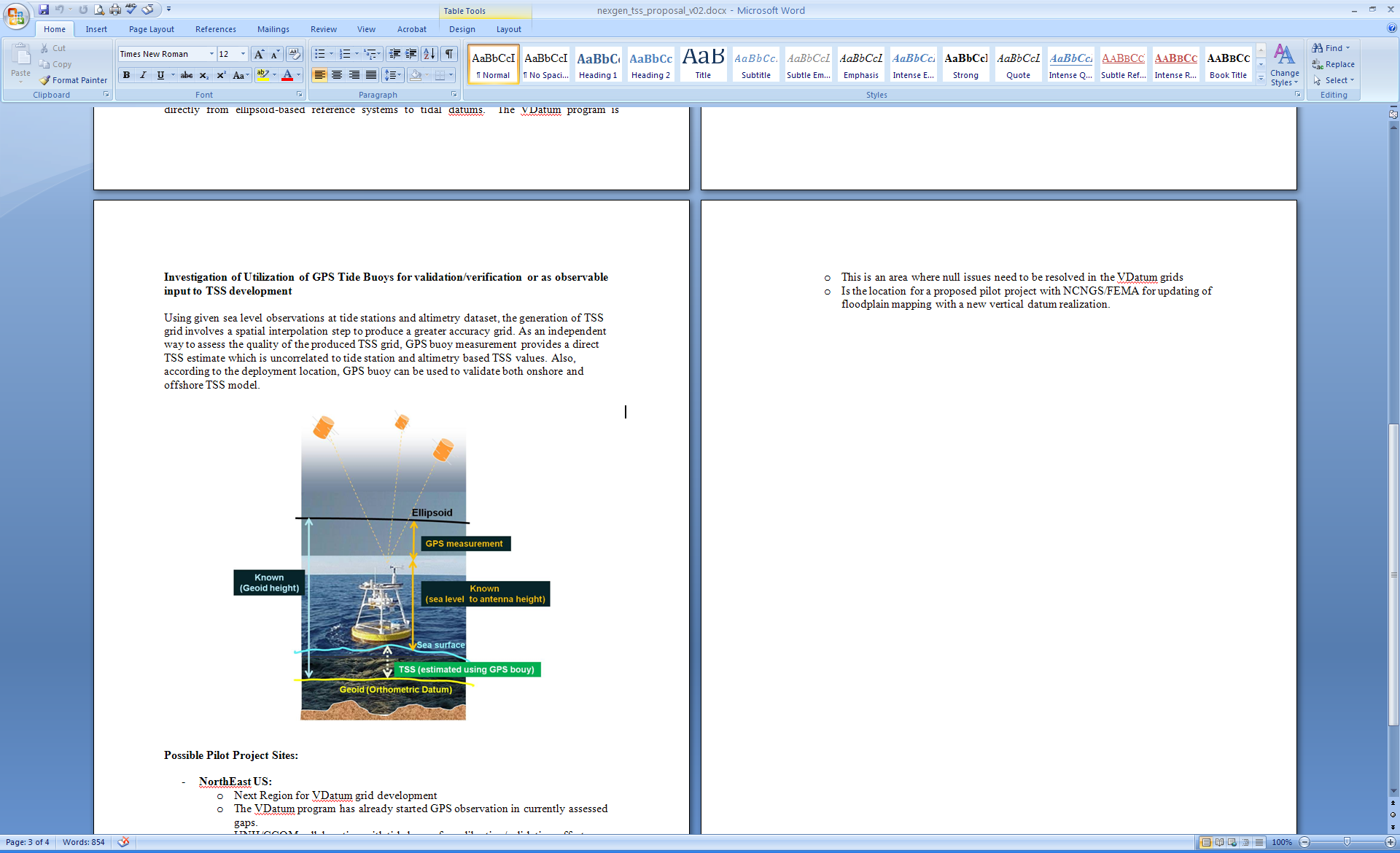 Re-tracked coastal altimetry data to capture nearshore sea surface height signal
Satellite Altimetry/Derived Products  to better understand offshore TSS
Southeast Alaska (Released 2019)
VDatum Uncertainty Modeling (Phase 1)
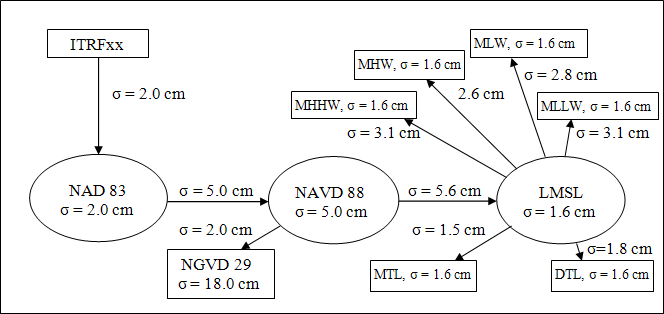 See: vdatum.noaa.gov/docs/est_uncertainties.html
Spatially Varying Uncertainty 
(Phase 2: Transition to Operations)
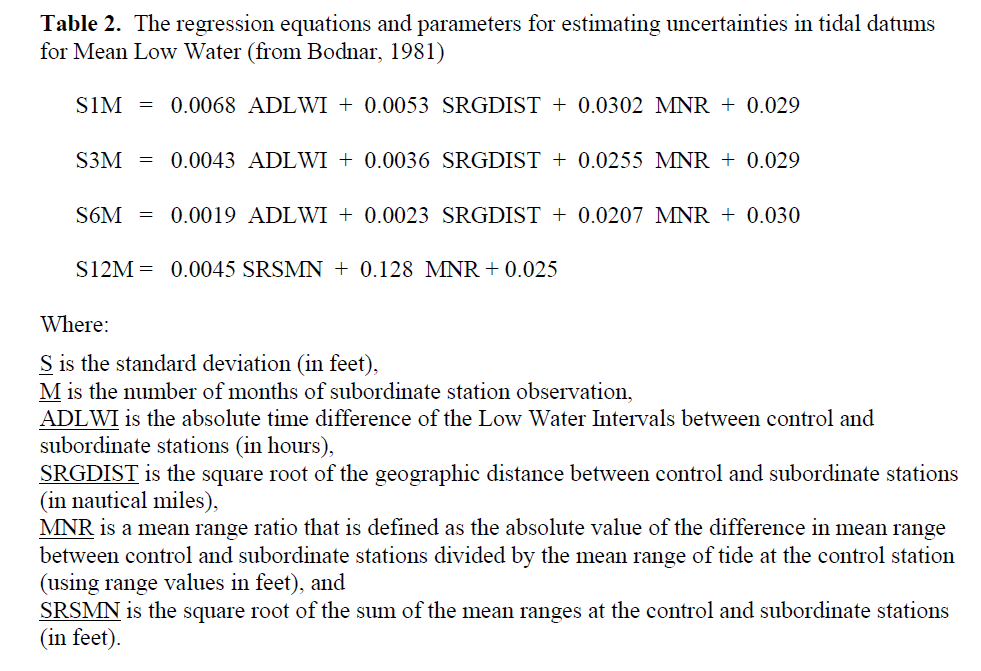 Statistical data assimilation is used to blend model results and data, also providing the associated uncertainty.
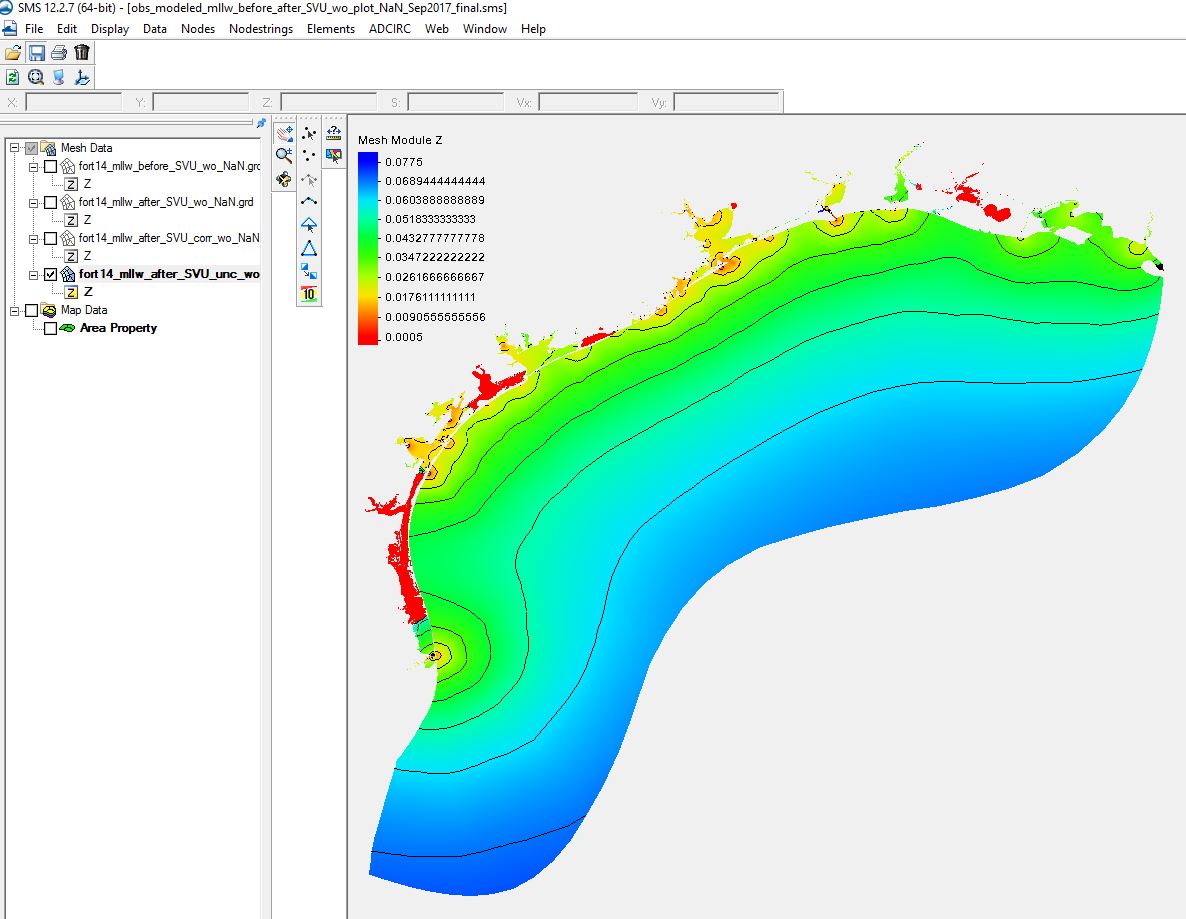 Uncertainty in one standard derivation (m)
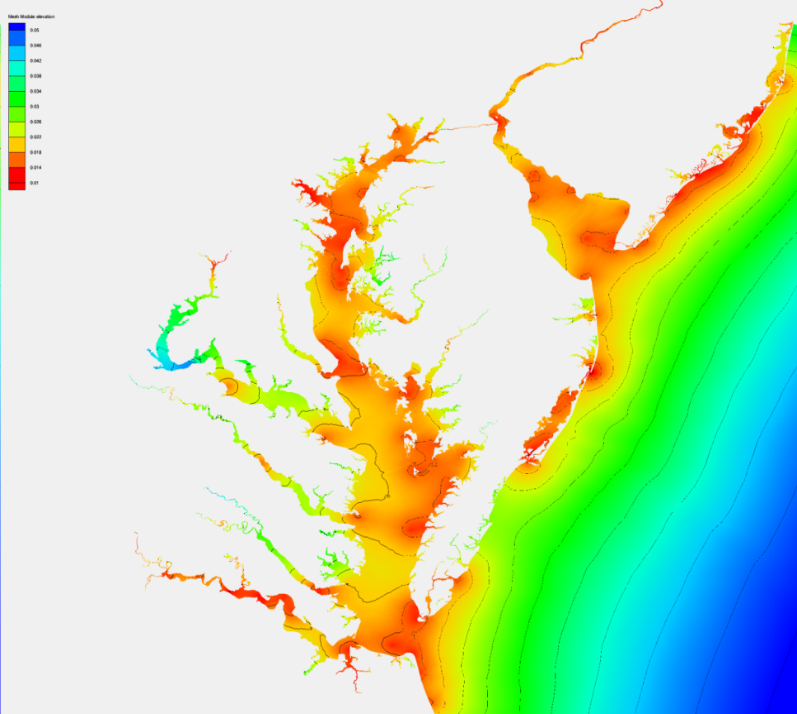 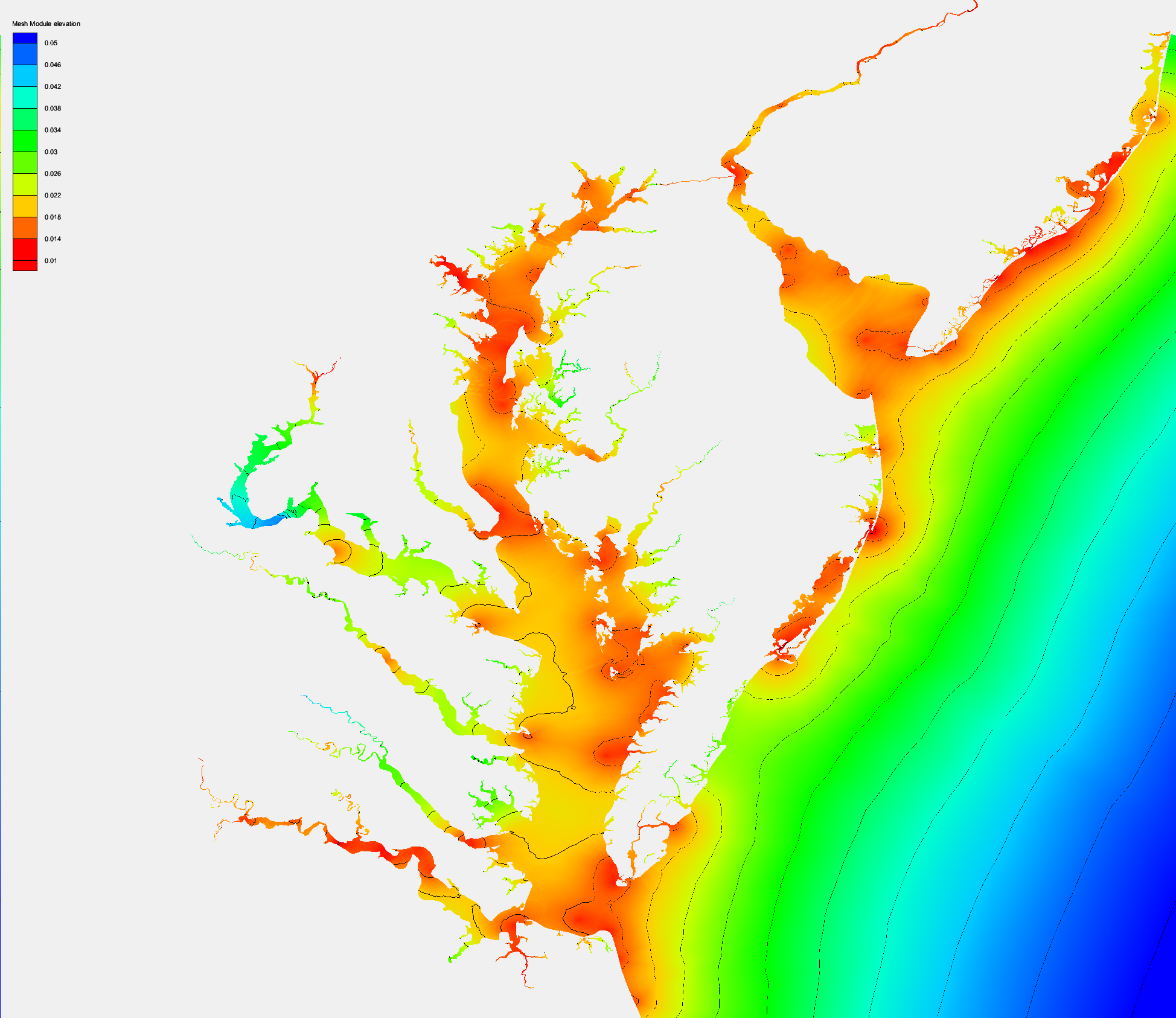 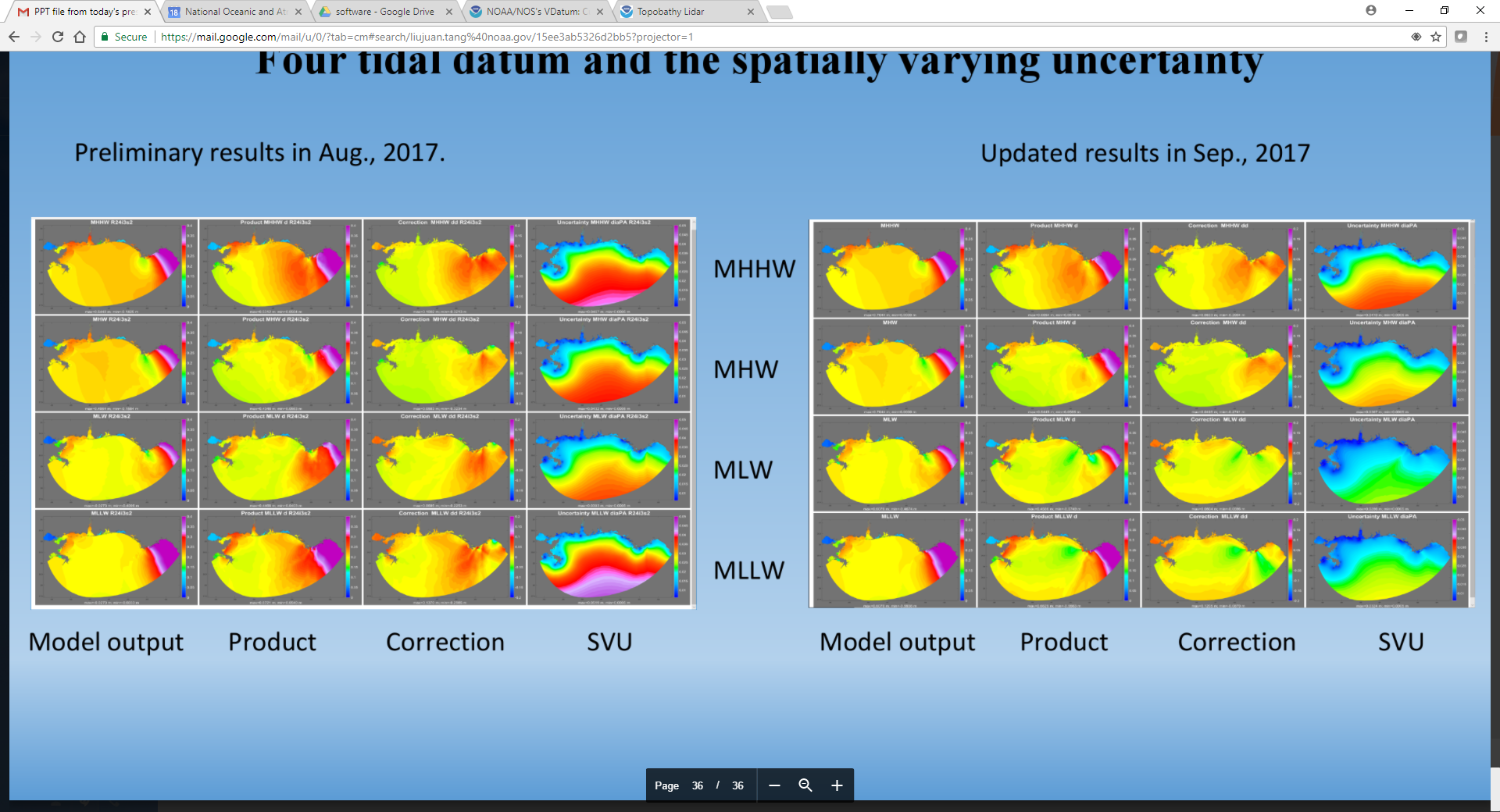 Software: Future Enhancements
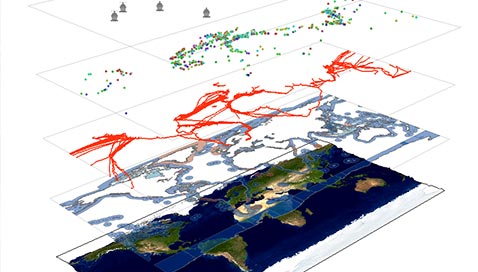 Bug Fixes

Change Request 

SVU Implementation

Directed Assistance for Datum Selection with enhanced Logic/Validation

NADCON5

VERTCON3

New Datums !!!

Columbia River Datum

Mississippi Low Water Reference Plane 2007
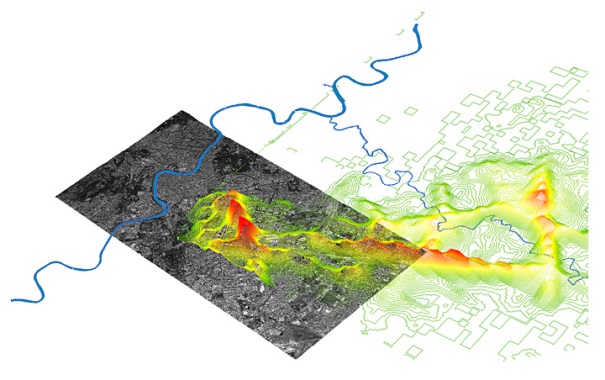 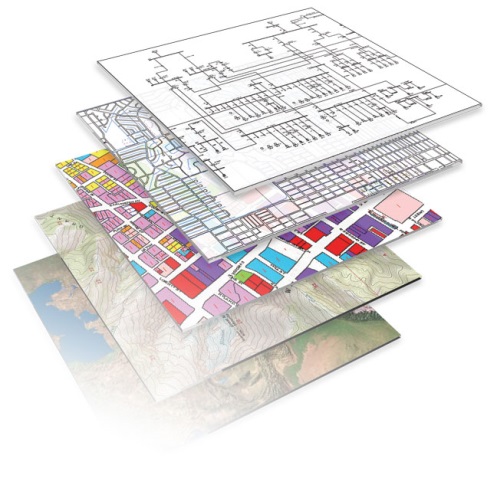 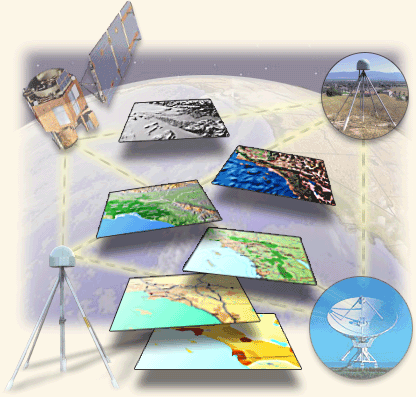 HSRP Recommendations
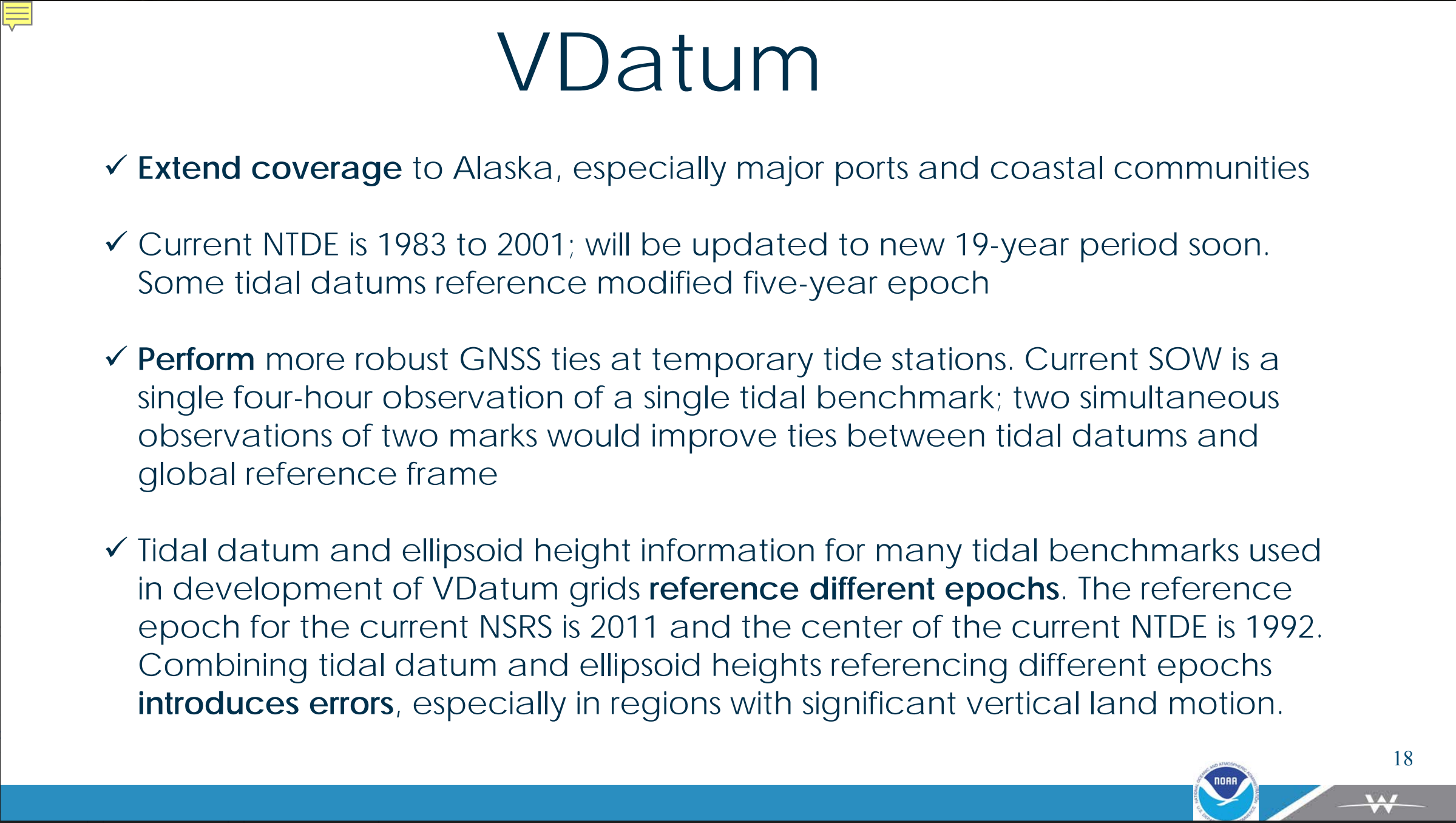 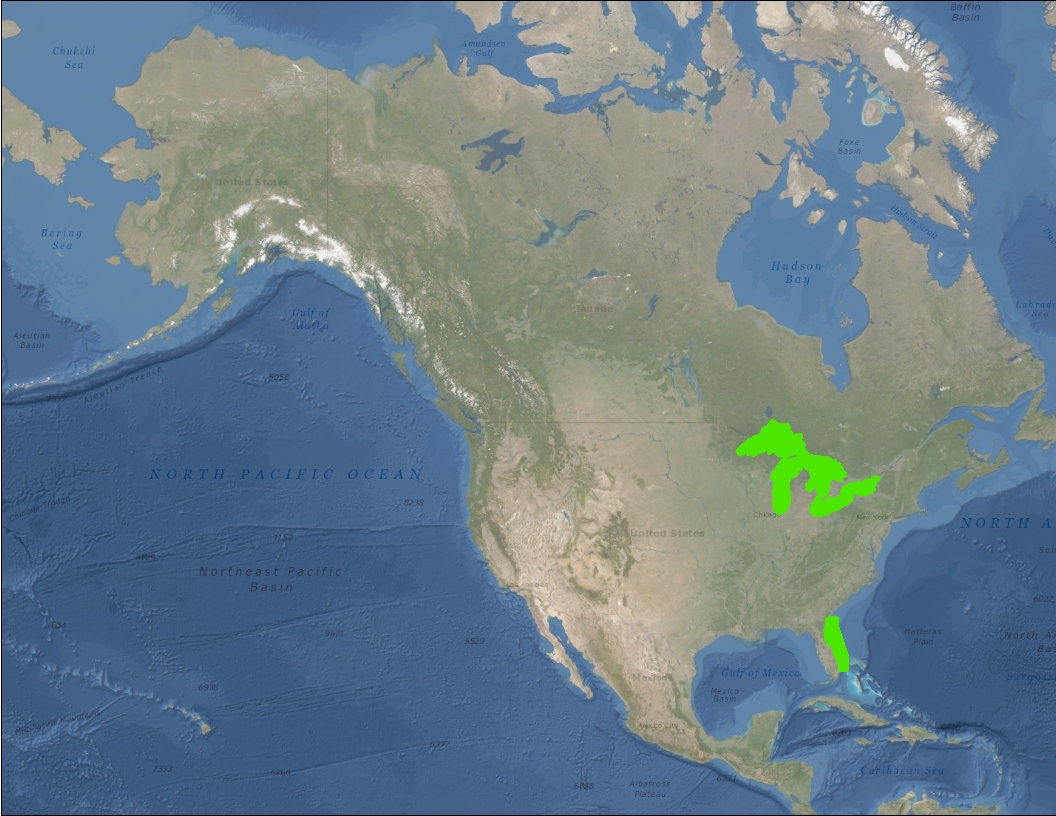 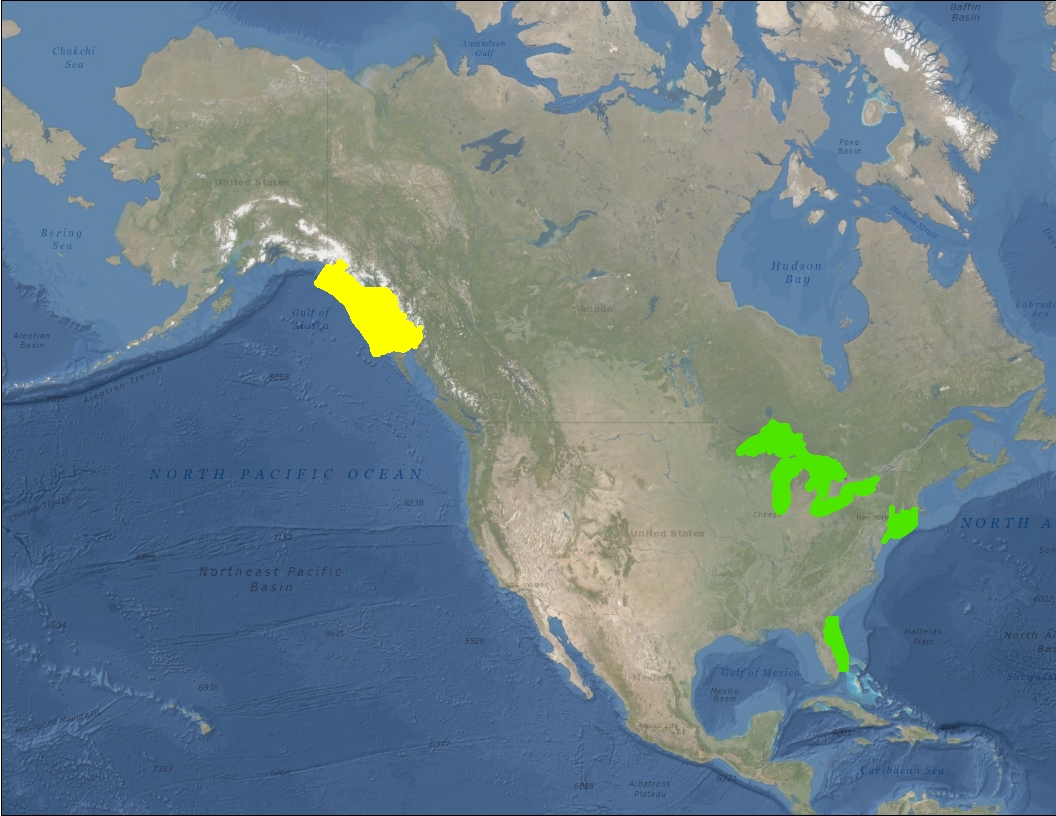 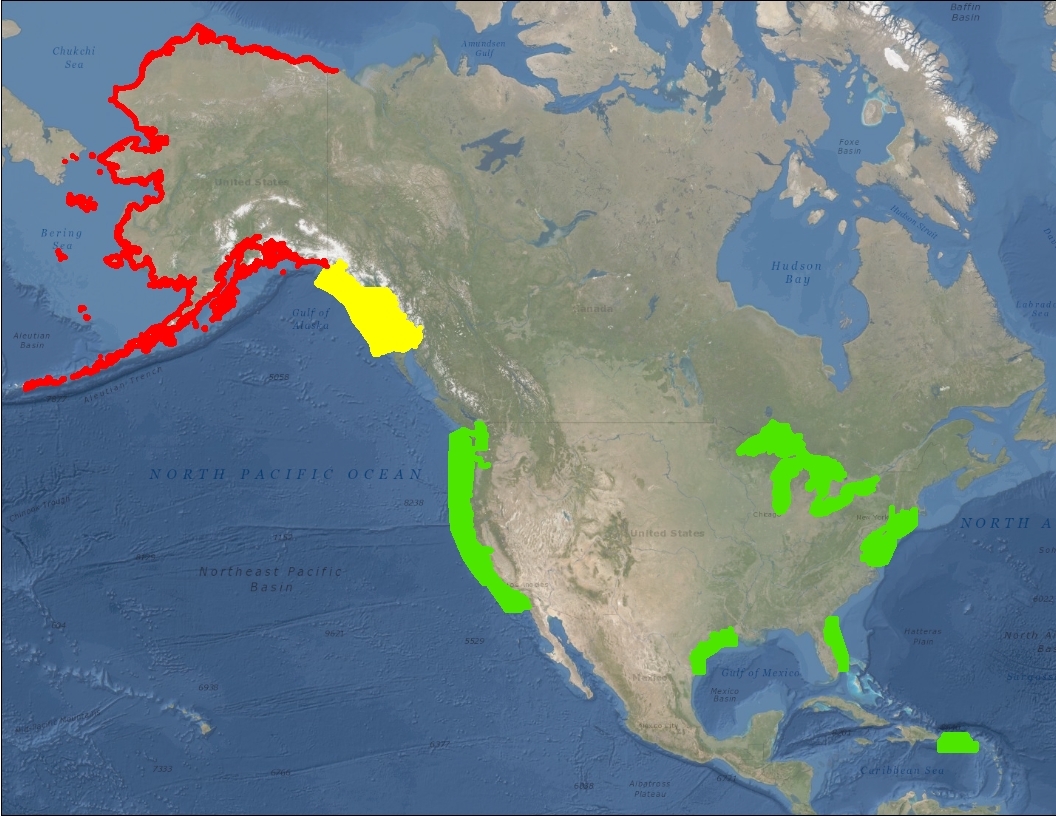 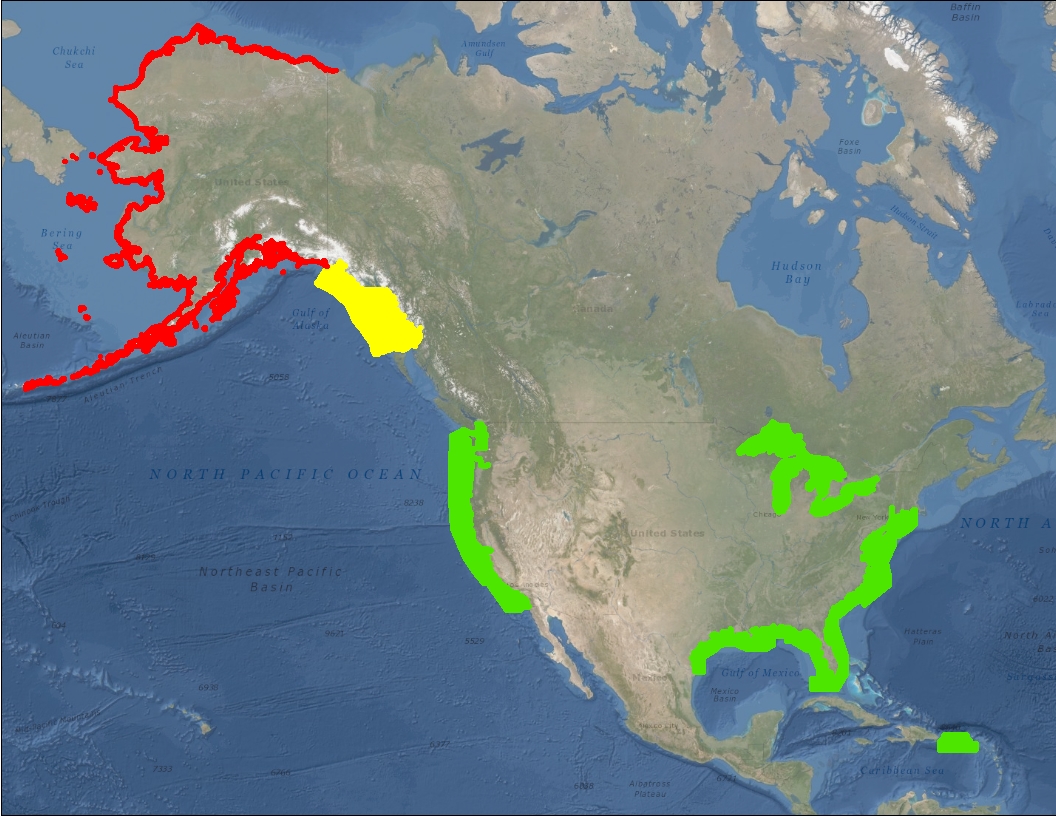 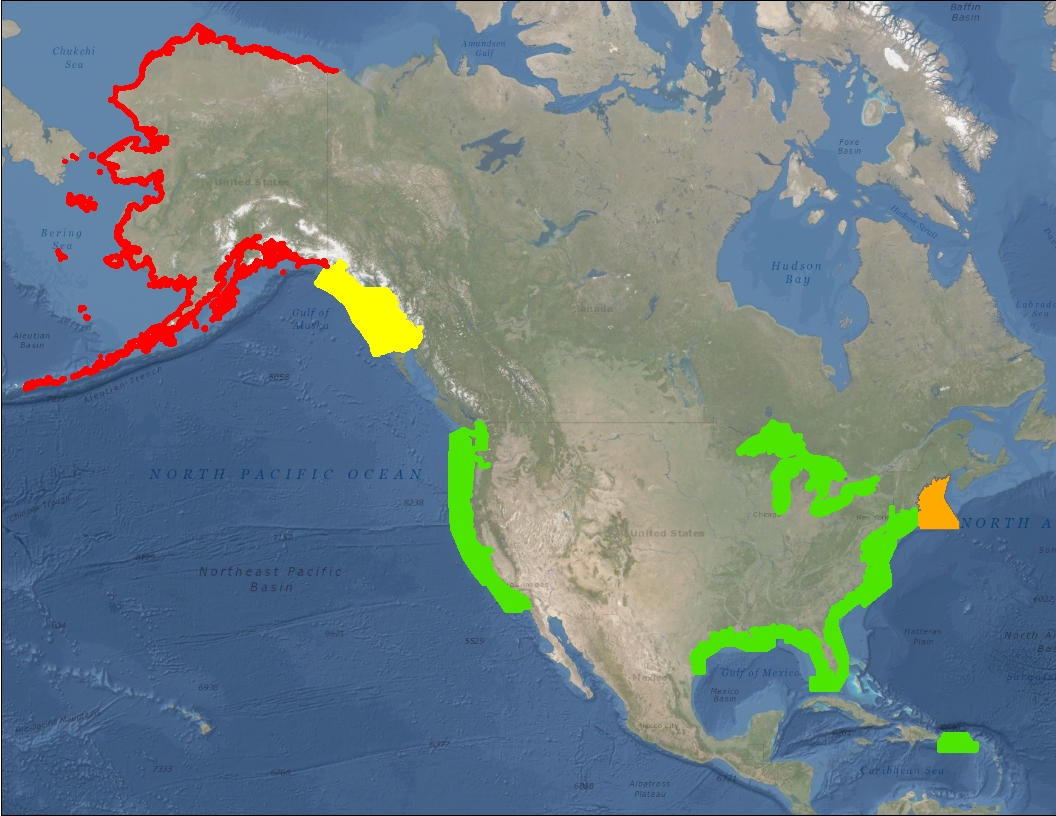 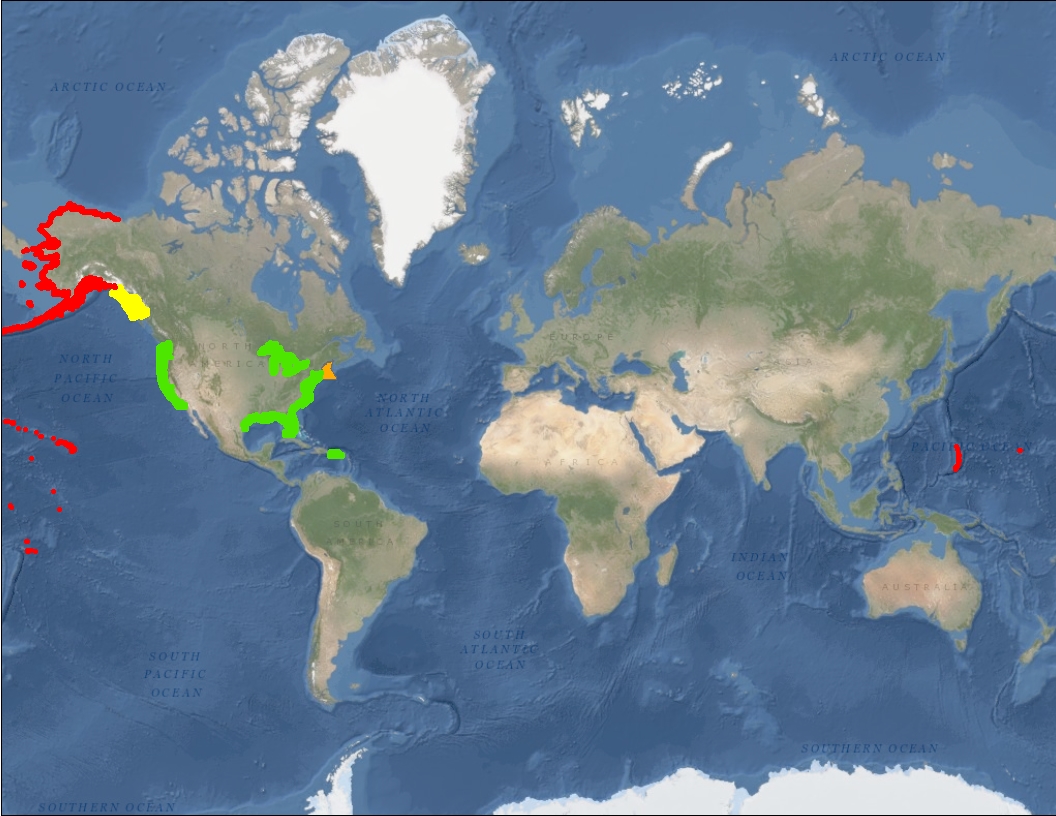 VDatum:
Production and Maintenance
Thank You!
Contact Information:


Email: vdatum.info@noaa.gov

Website: http://vdatum.noaa.gov


Stephen White

Email: stephen.a.white@noaa.gov

Phone: (240) 533-9588